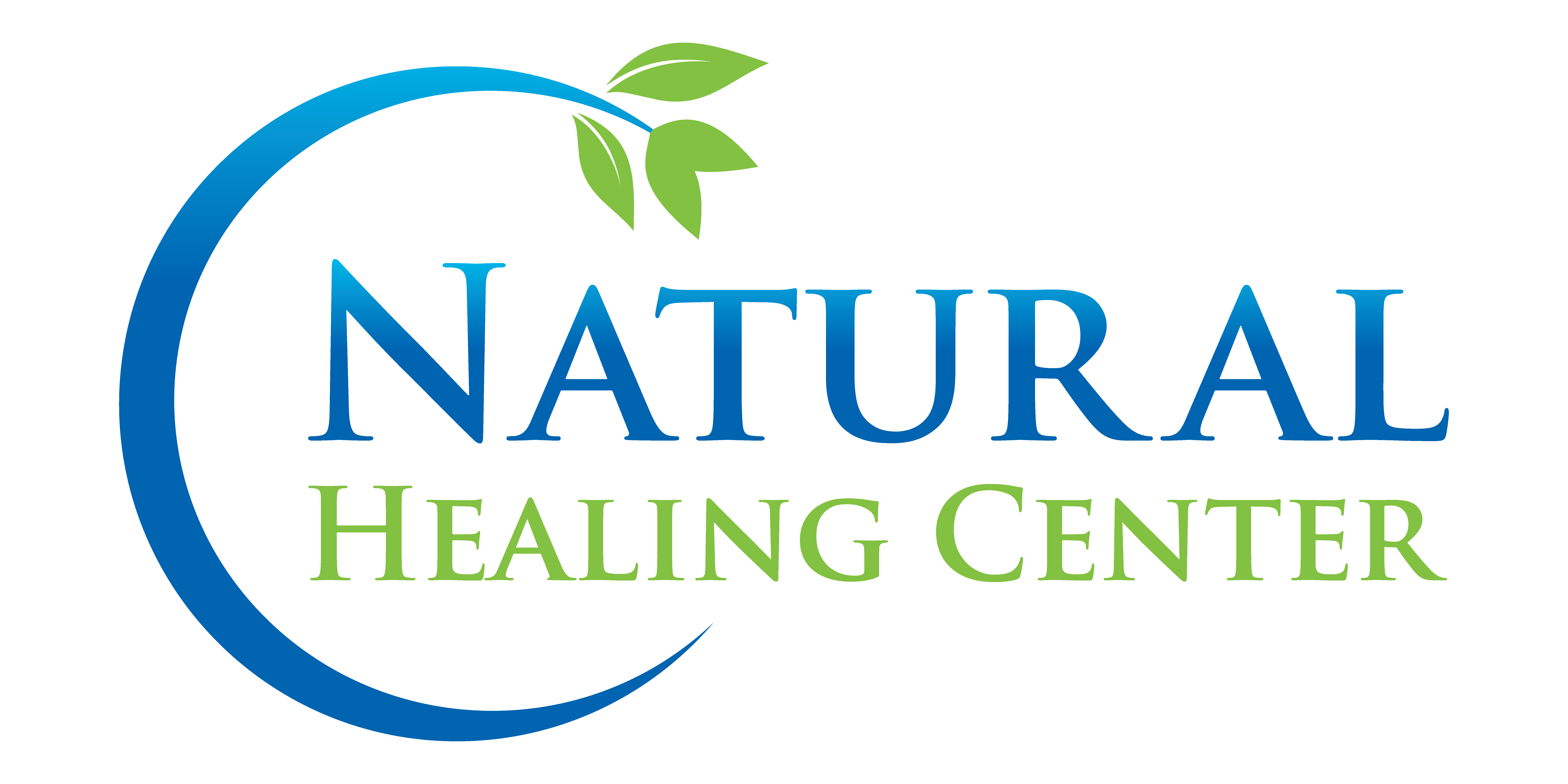 714.549.4435
2991 Grace Lane Suite 2G
Costa Mesa CA 92626
NaturalHealingCenter.US
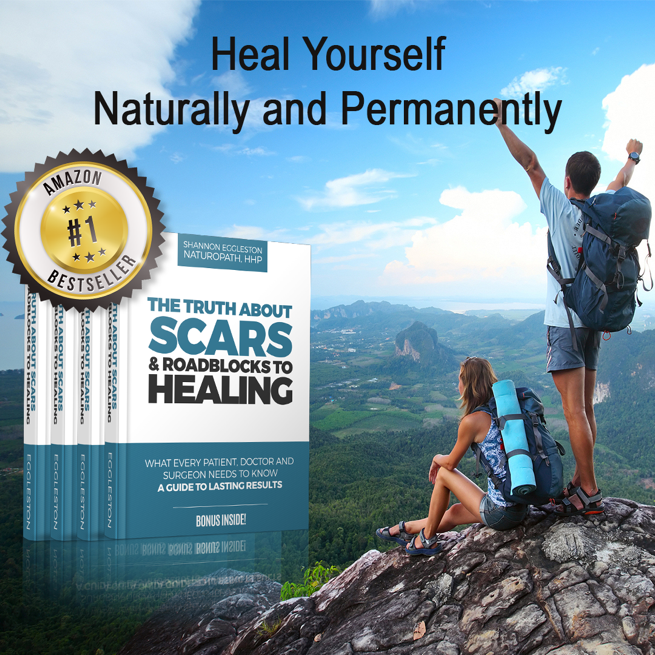 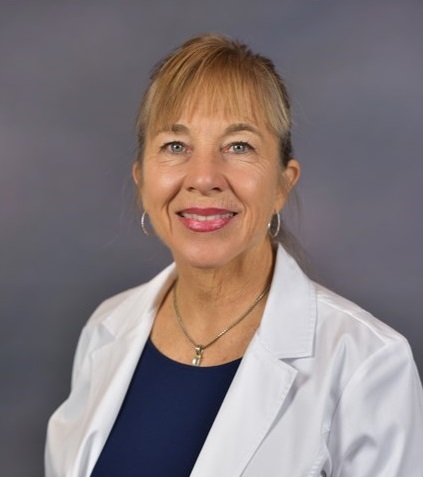 Shannon Eggleston
 Naturopath, HHP
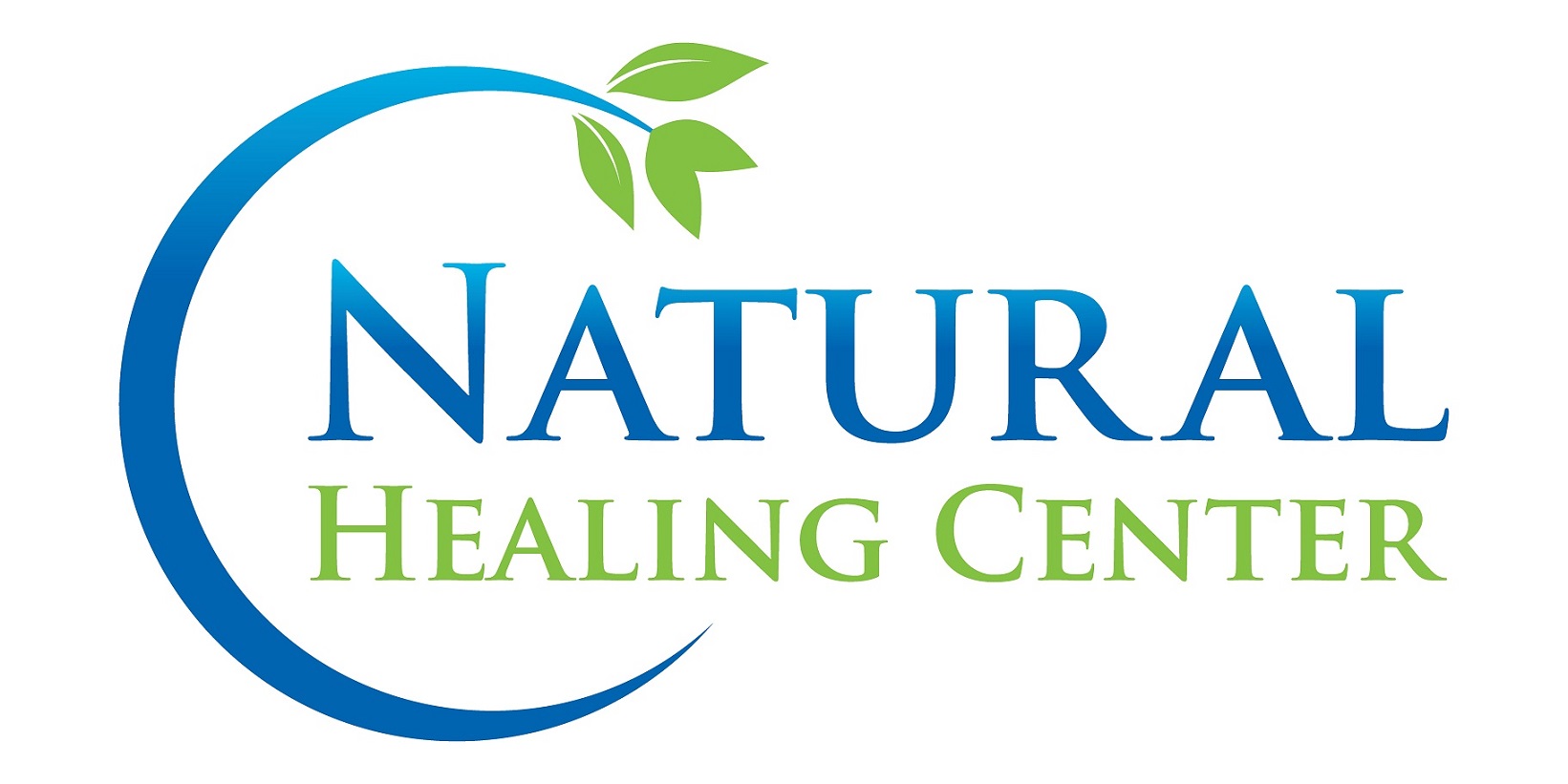 1. Alarm Points
2. Causes & Physical Side Effects of Stress
3. Roadblocks to Healing
4. The Truth About Scars
5.  The Power of NOW
5 Approaches to Resolving Pain  & Symptoms Naturally & Permanently
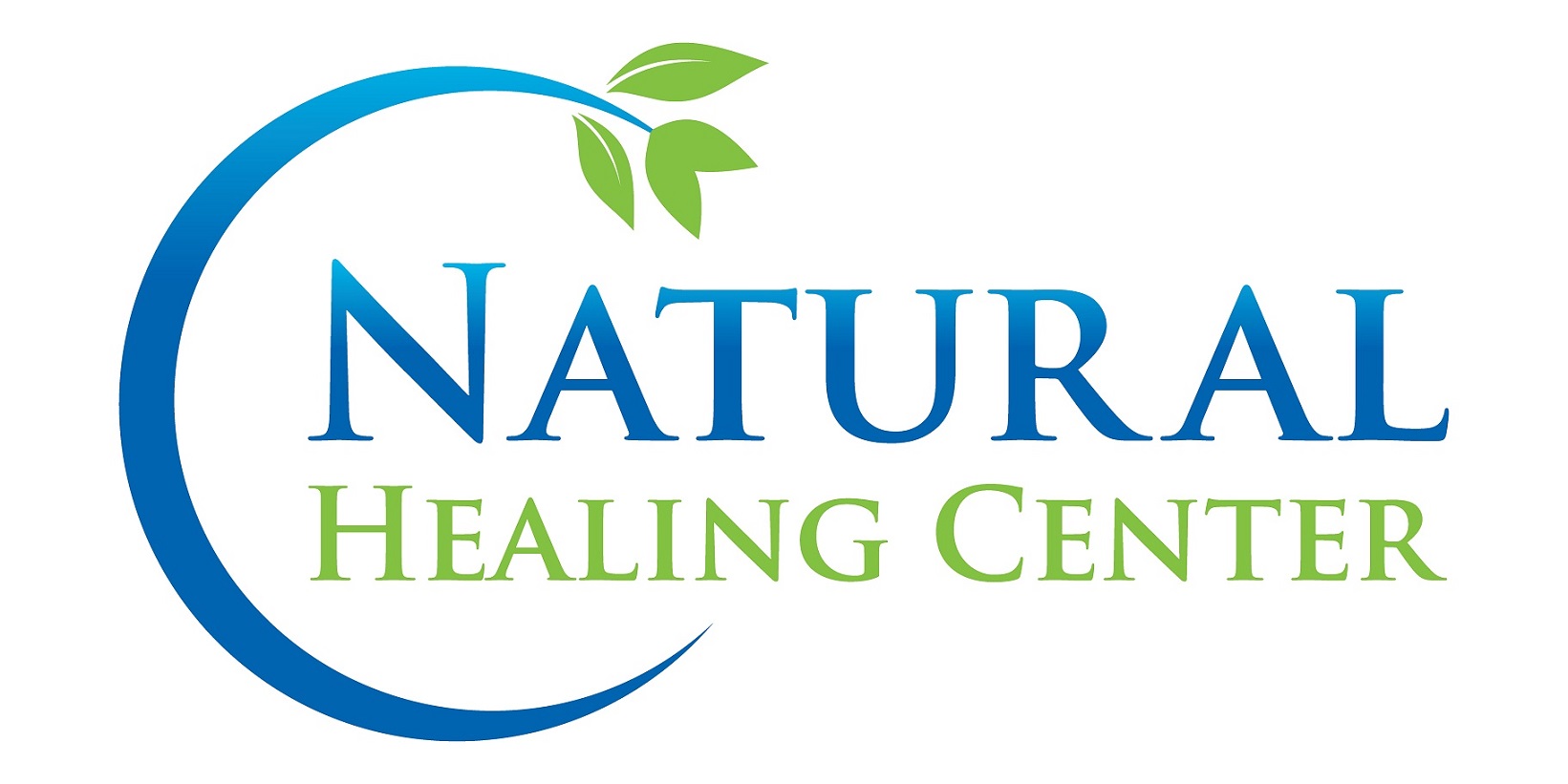 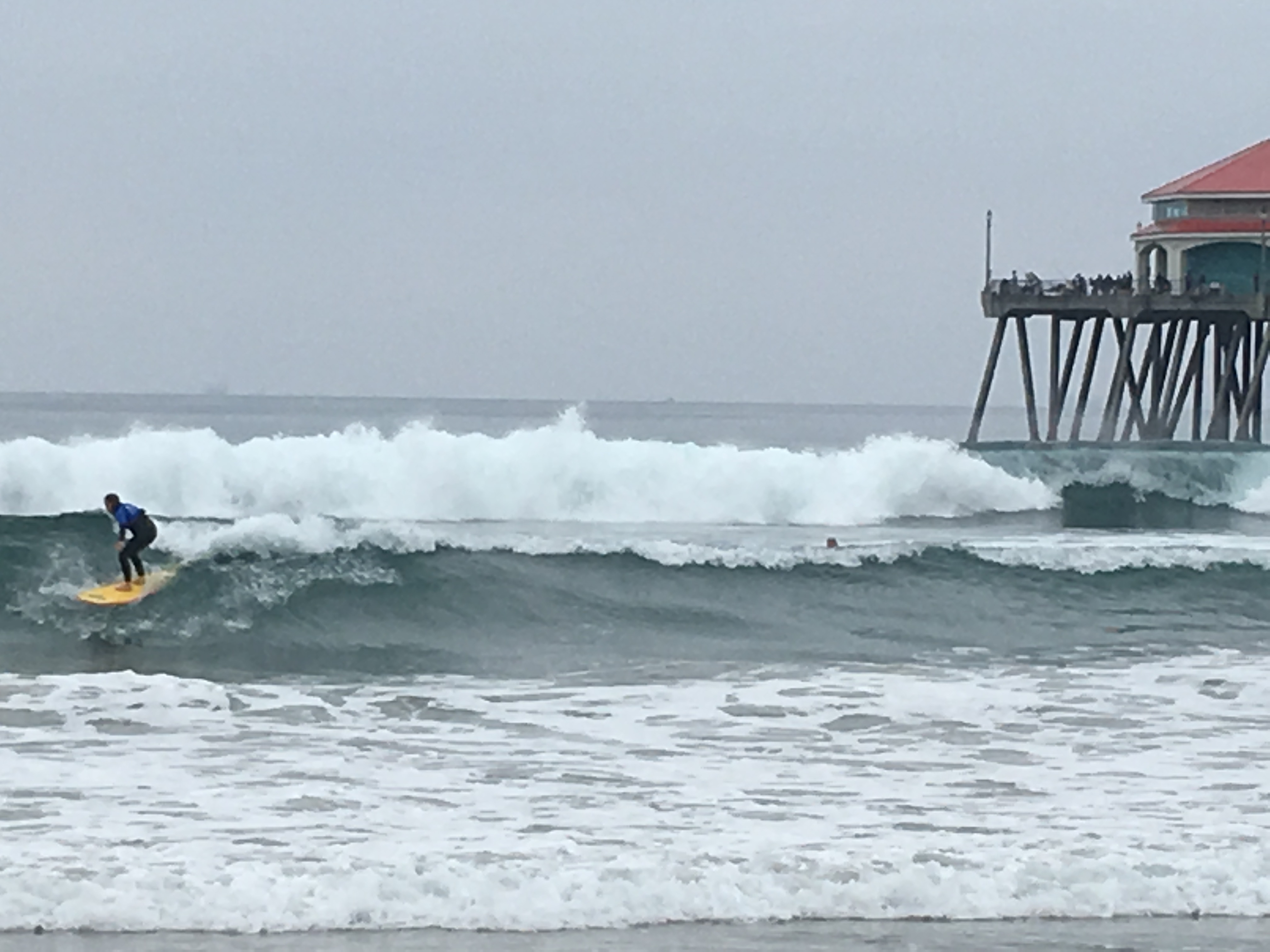 60% of Americans (2 of 5 American Adults)
Start the day with a hot shower, a cup of coffee, and a handful of pills ( 4 on avg)
Did You Know?
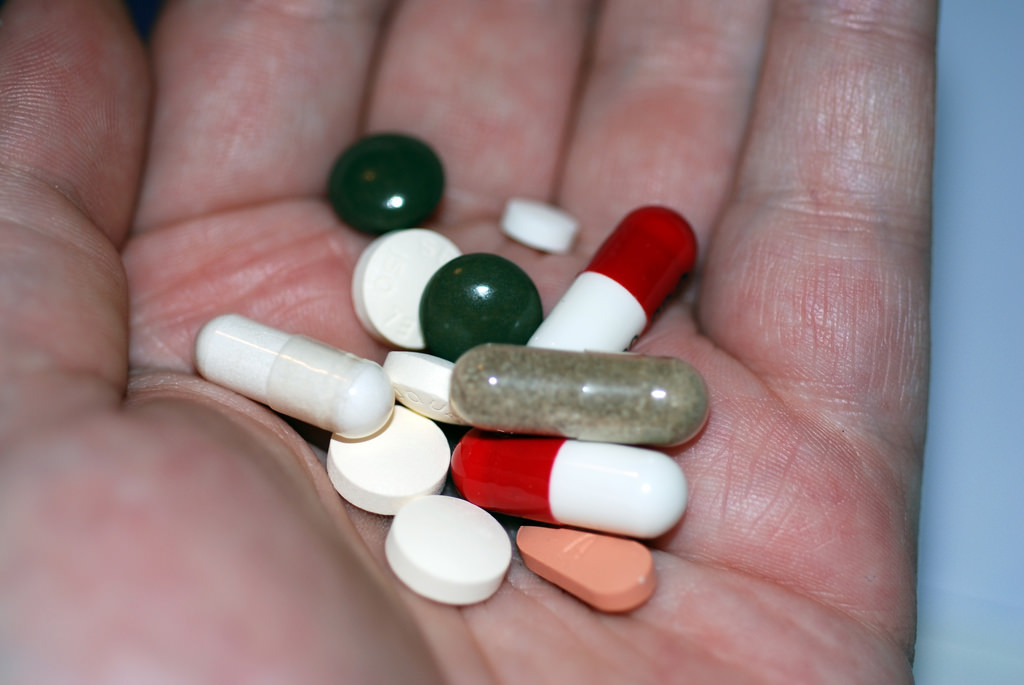 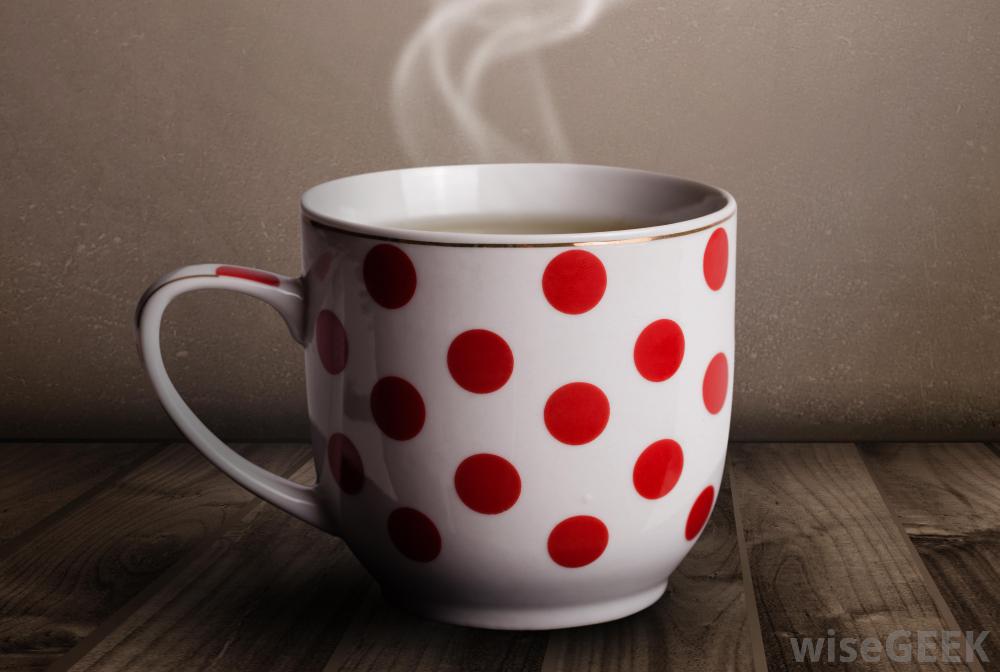 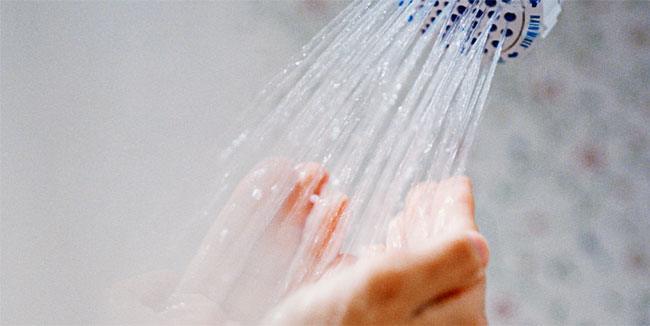 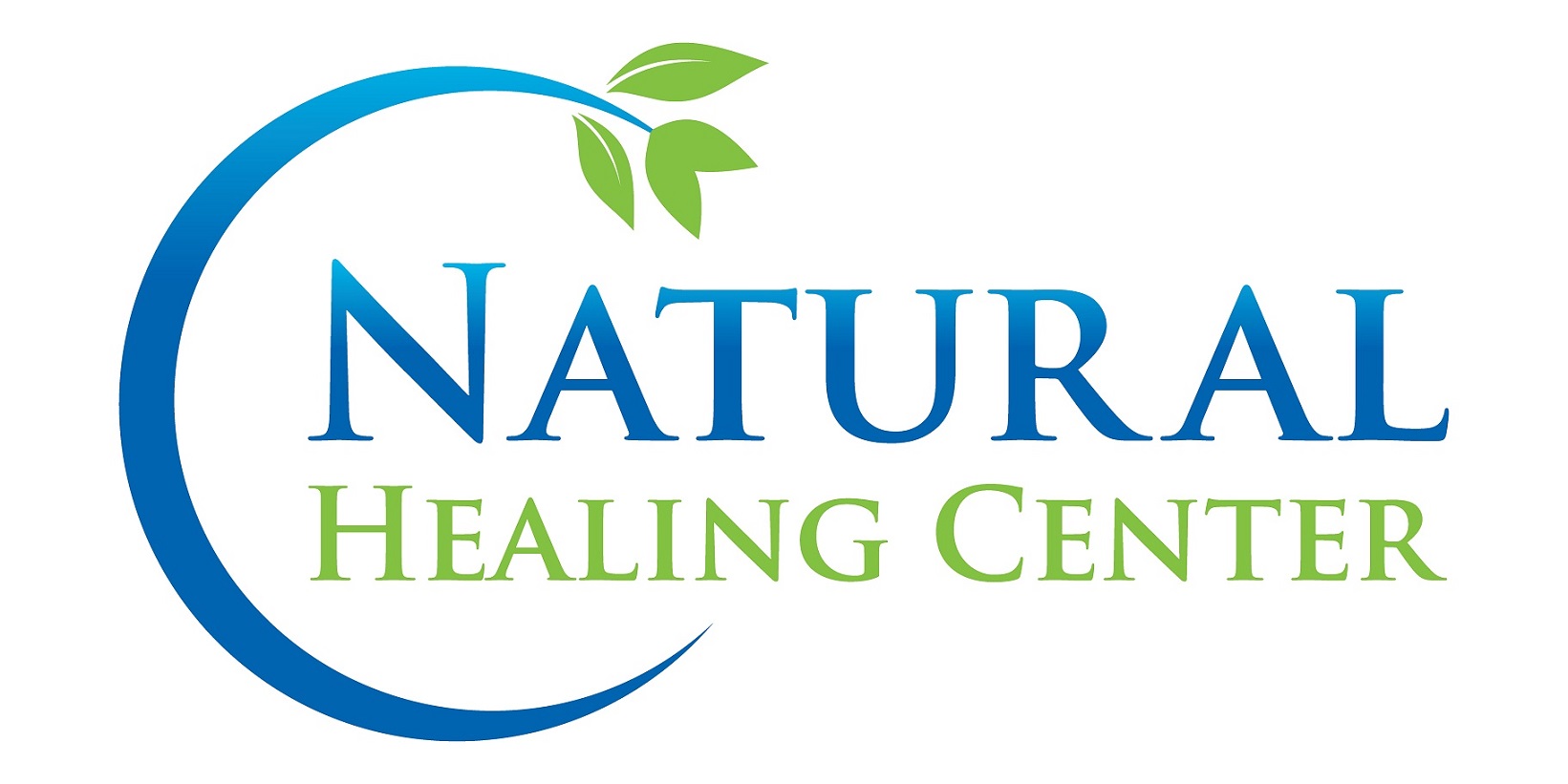 OpiodEpidemic
Between 26.4 and 36 million people abuse opioids worldwide 
Estimated 2.1 million people in the U.S. suffer from substance use disorders related to prescription opioid pain relievers in 2012
Estimated 467,000 addicted to heroin



*National Institute on Drug Abuse
STATE WIDE MEDIAN in Orange County (2014)
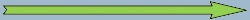 Avg. cost of one surgeryHealth Costs #1 Cause of Bankruptcy
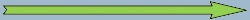 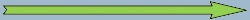 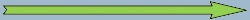 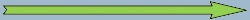 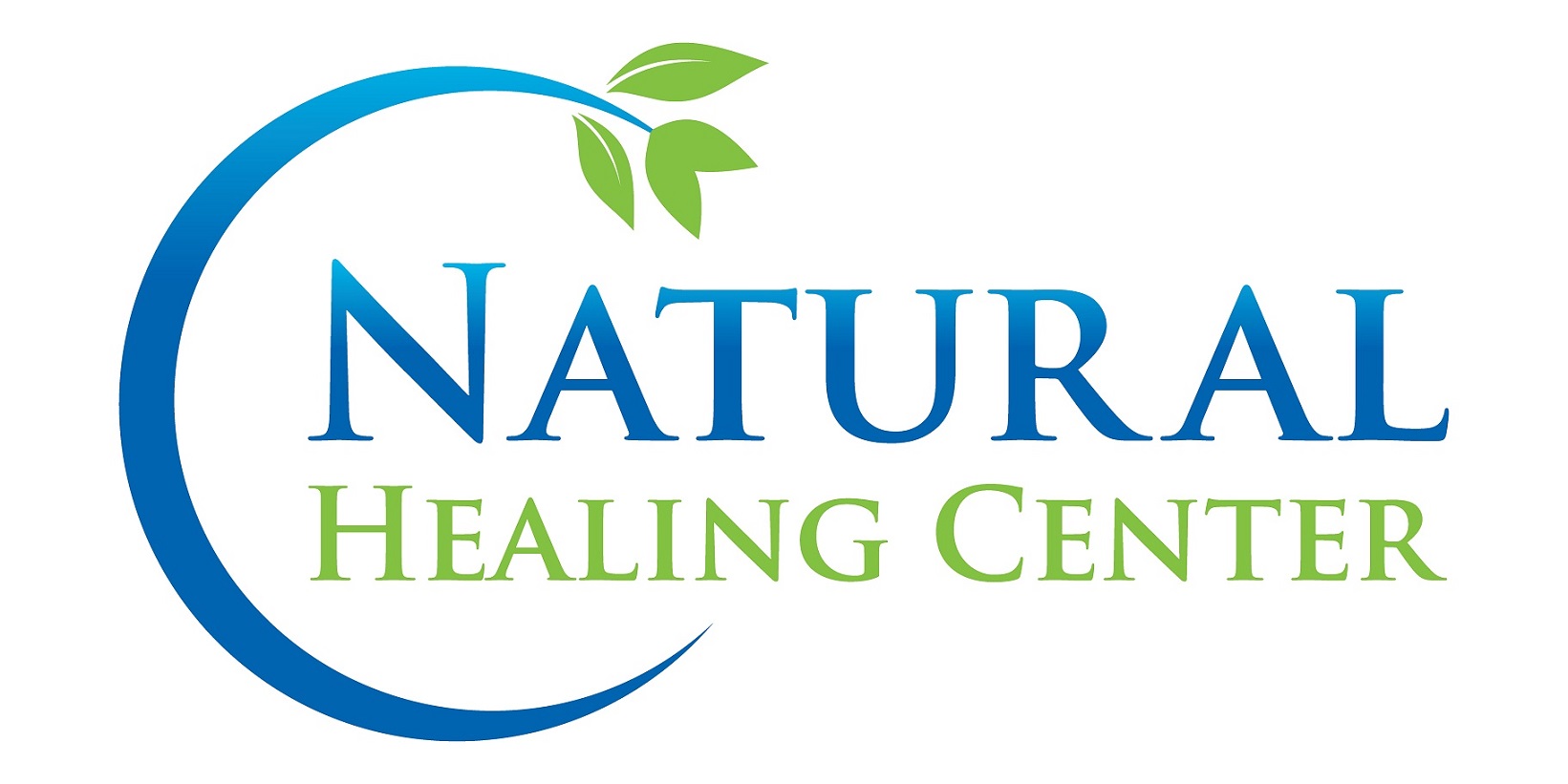 OHSPD 2014 Common Charges Hospitals Orange County CA
PAIN
Pain is NOT the problem – Pain is the Symptom!

Pain is a symptom of a problem
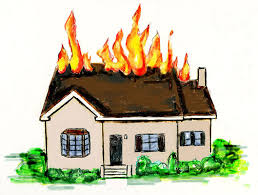 Know theAlarm Points
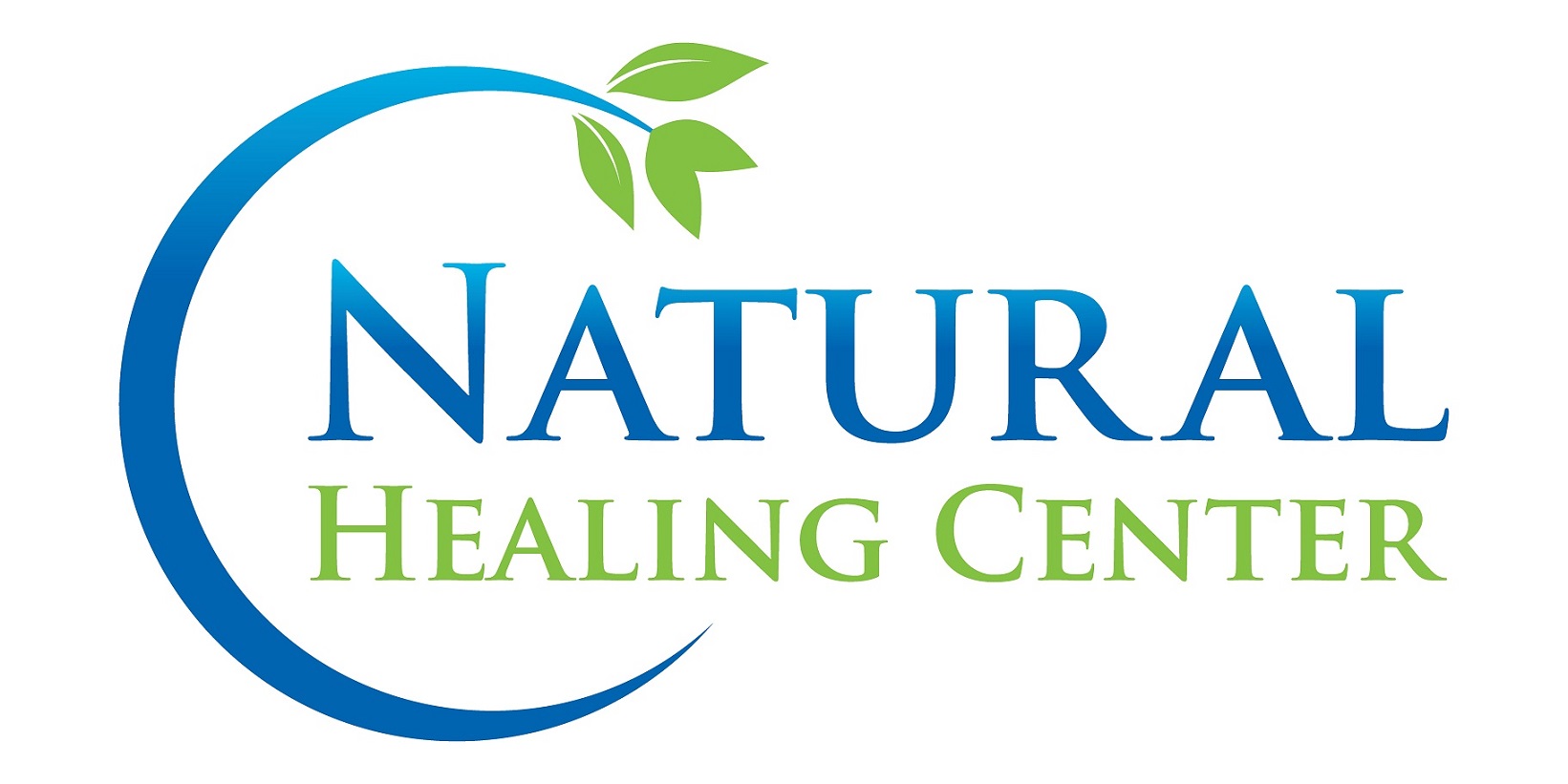 Stress can be caused by
Stressors(Cause Pain)
Scars
Food Sensitivities 
Processed Foods
Synthetic Vitamins
Immune Challenges
Chemical Challenges
Metal Challenges
Electro Magnetic Fields (EMFs)
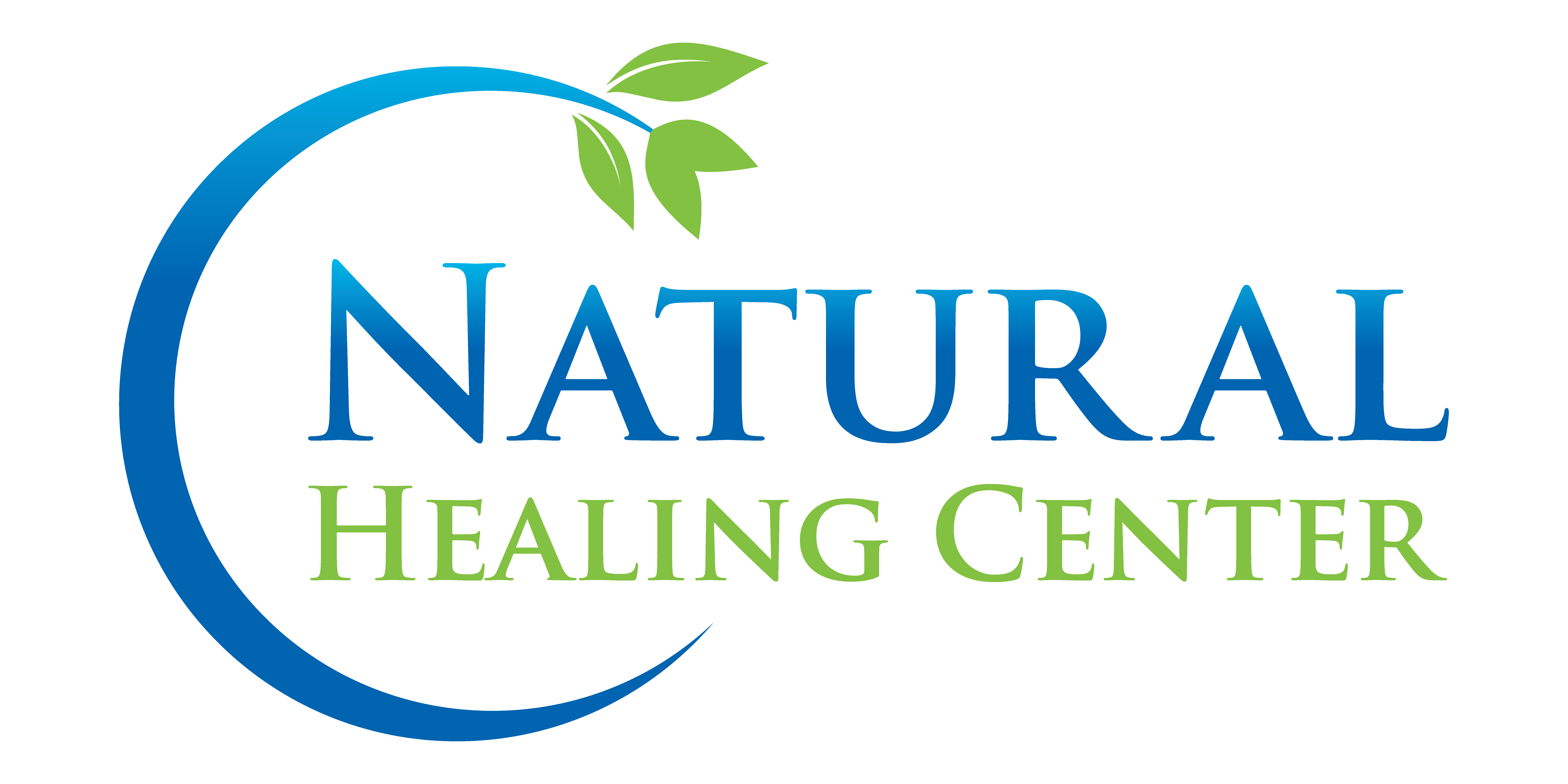 PAIN 
Fatigue
Arthritis
Bloating
Weight Gain
High Blood Pressure
Insomnia
Headaches and Migraines
IBS/IBD
Acid Reflux
Osteoporosis
Anxiety
Depression
Diabetes
Disease
And Many, Many others
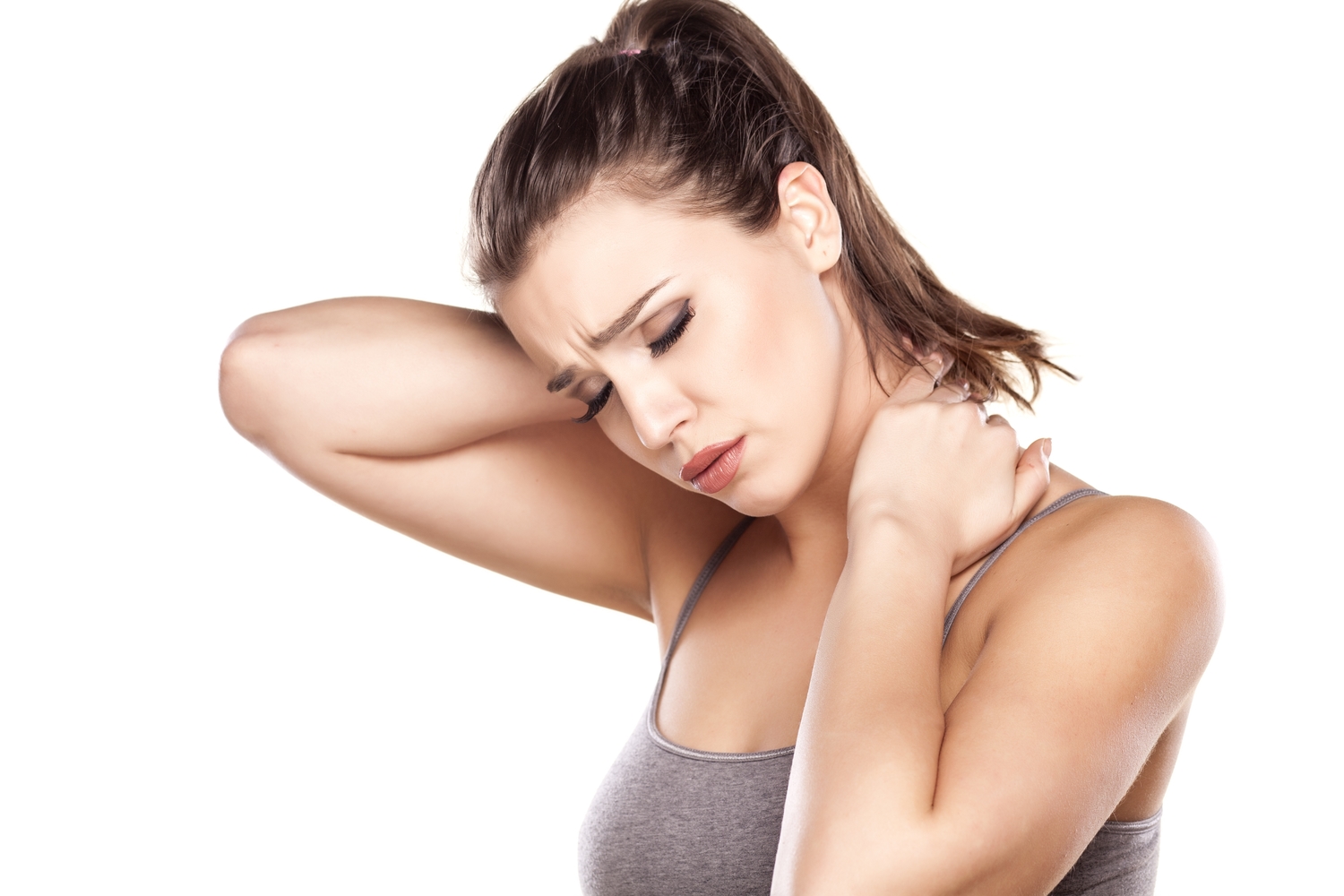 Physical Side Effects of Stressors(Symptoms)
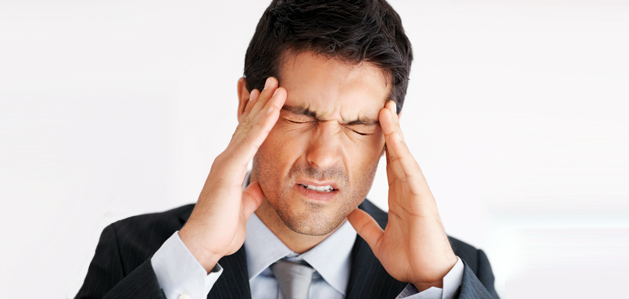 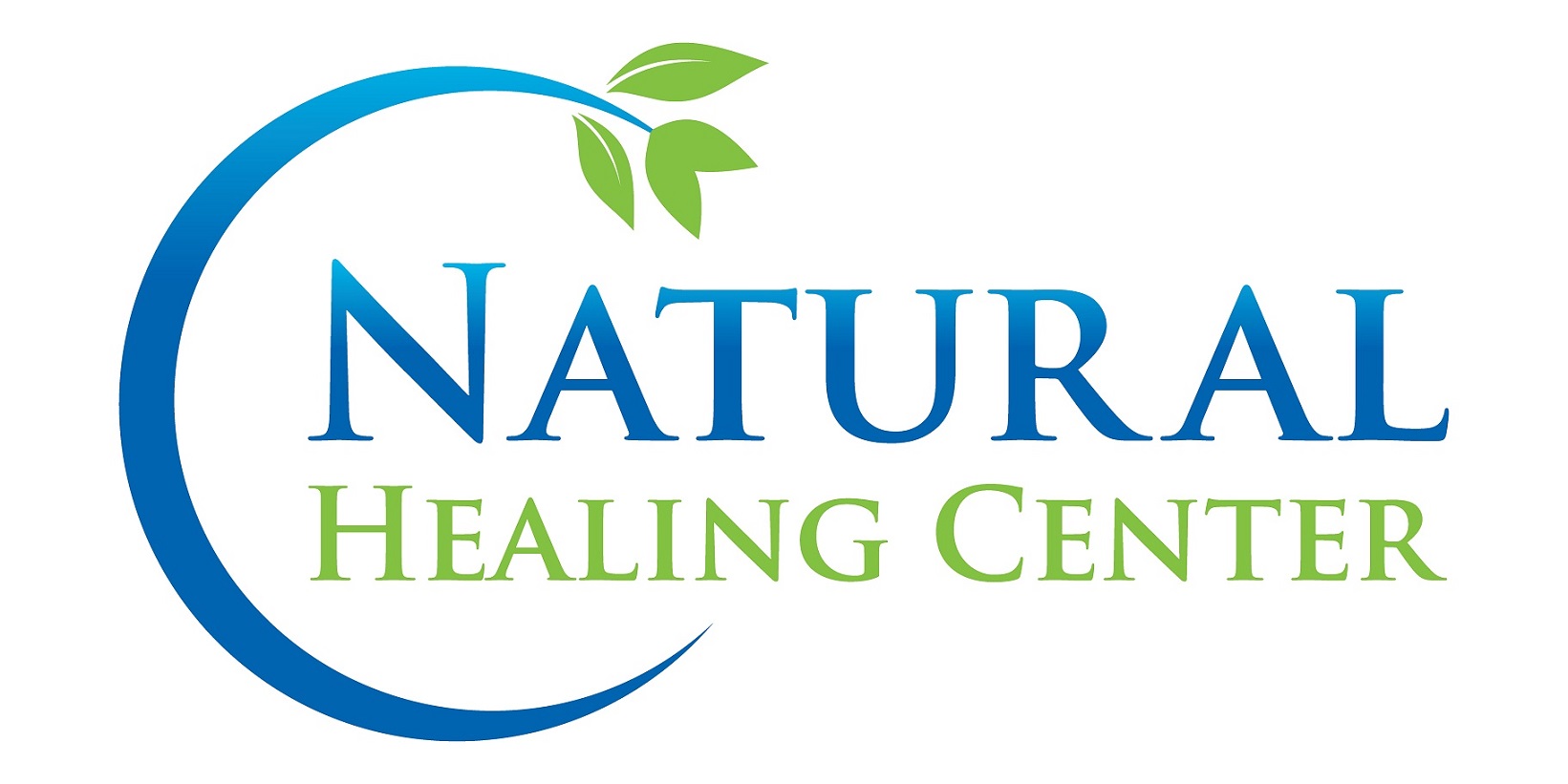 Roadblocks to Healing
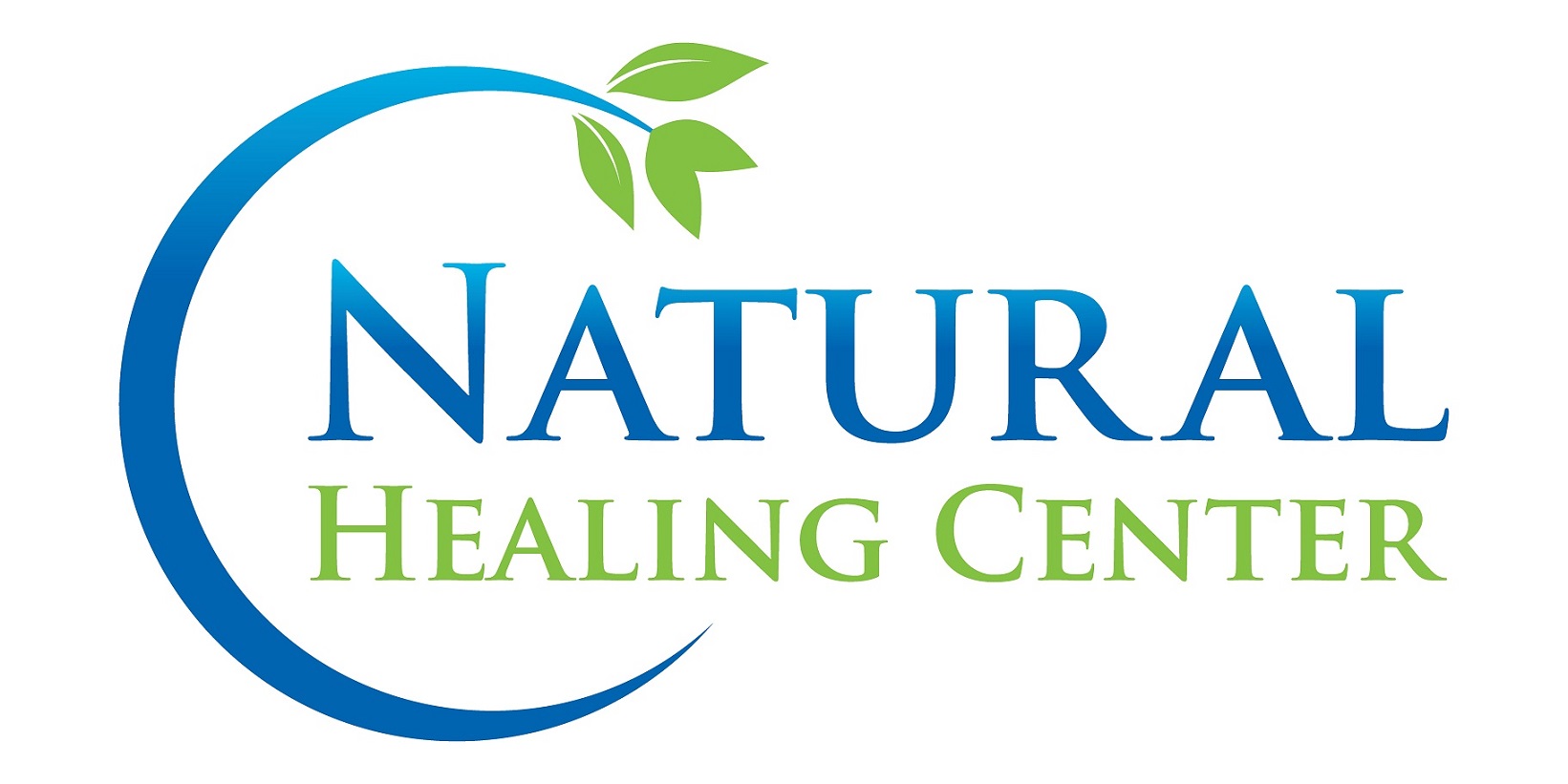 The Meridians – Your Freeway
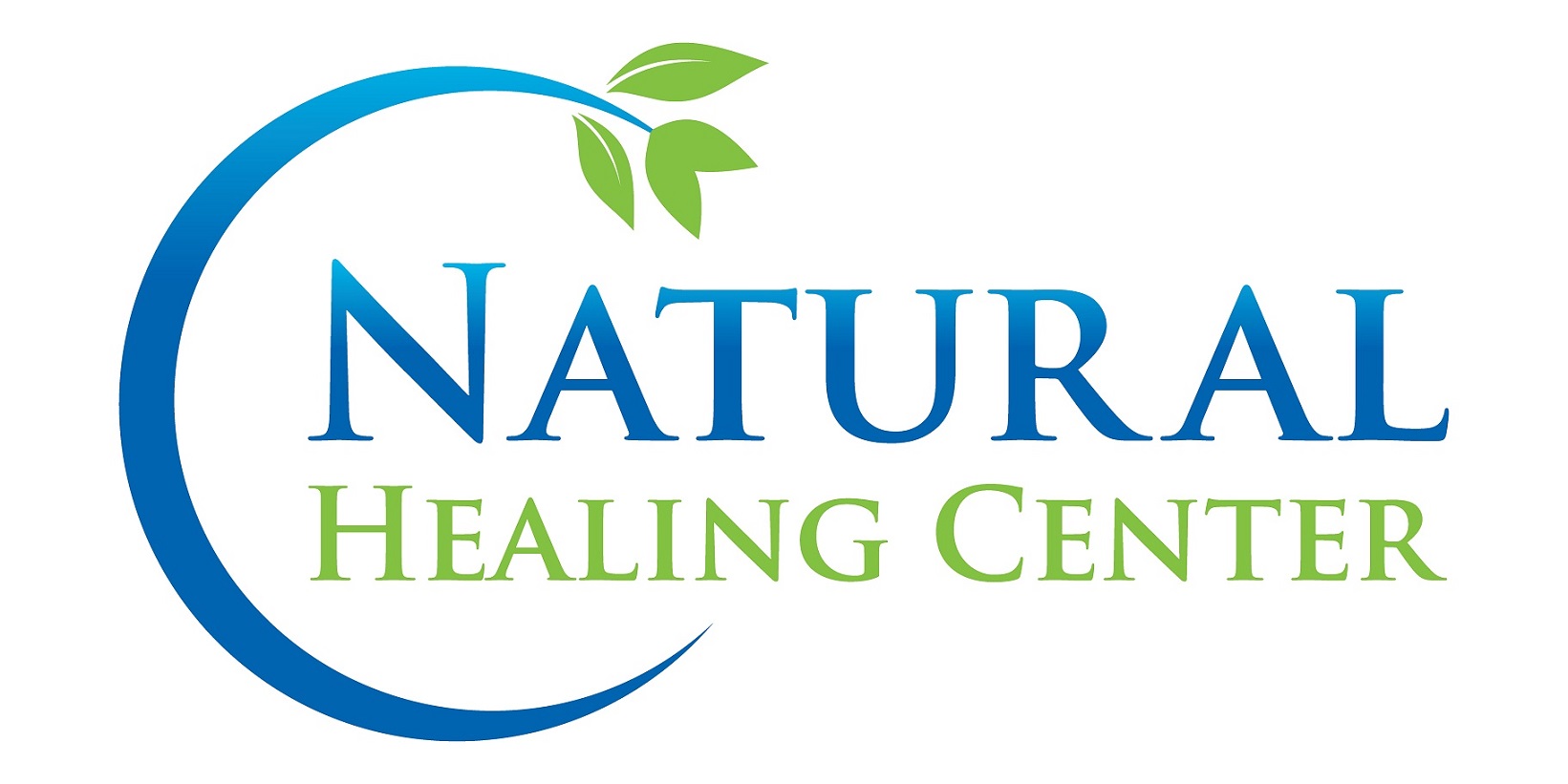 Scars can make your heart race out of control…interrupt your sleeping…cause you to wake up many times in one night.…negatively impact your digestion…. sometimes they can even impair your hearing, vision or flexibility!
Scars can also throw a wrench in your progress for weight loss or necessary weight gain!
The Truth About Scars
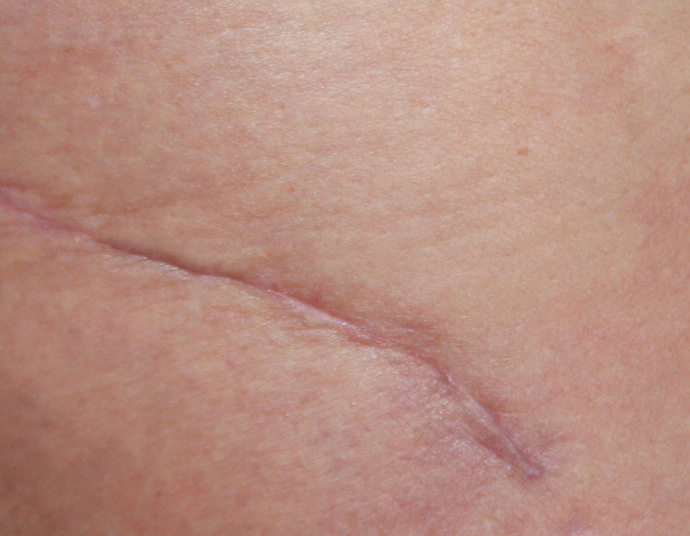 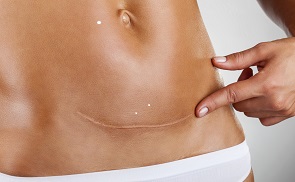 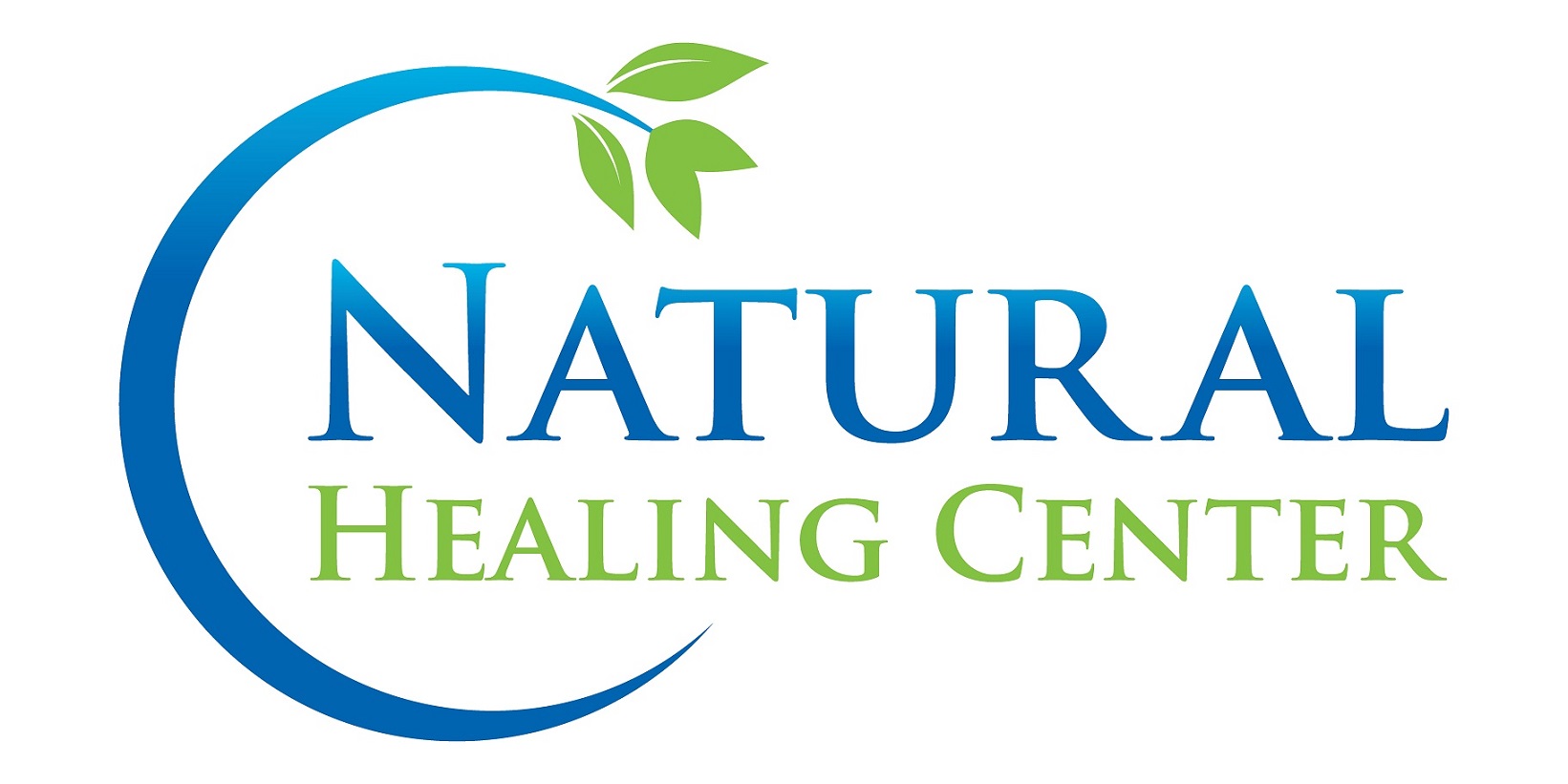 Small scars (especially around the midline of the body) can have a weighty effect.  
C-section, episiotomy, circumcision, vasectomy scars, and navel  
Holes in the body can behave like scars
Pierced navels, nose rings, pierced ears, and tongue rings  
Navel rings almost always have a wicked effect as they not only cross and disrupt the energy flow, but because they are metal, they can have an electromagnetic effect.  
 Tattoos, stretch marks, and burns can also have this effect.
The Truth About Scars
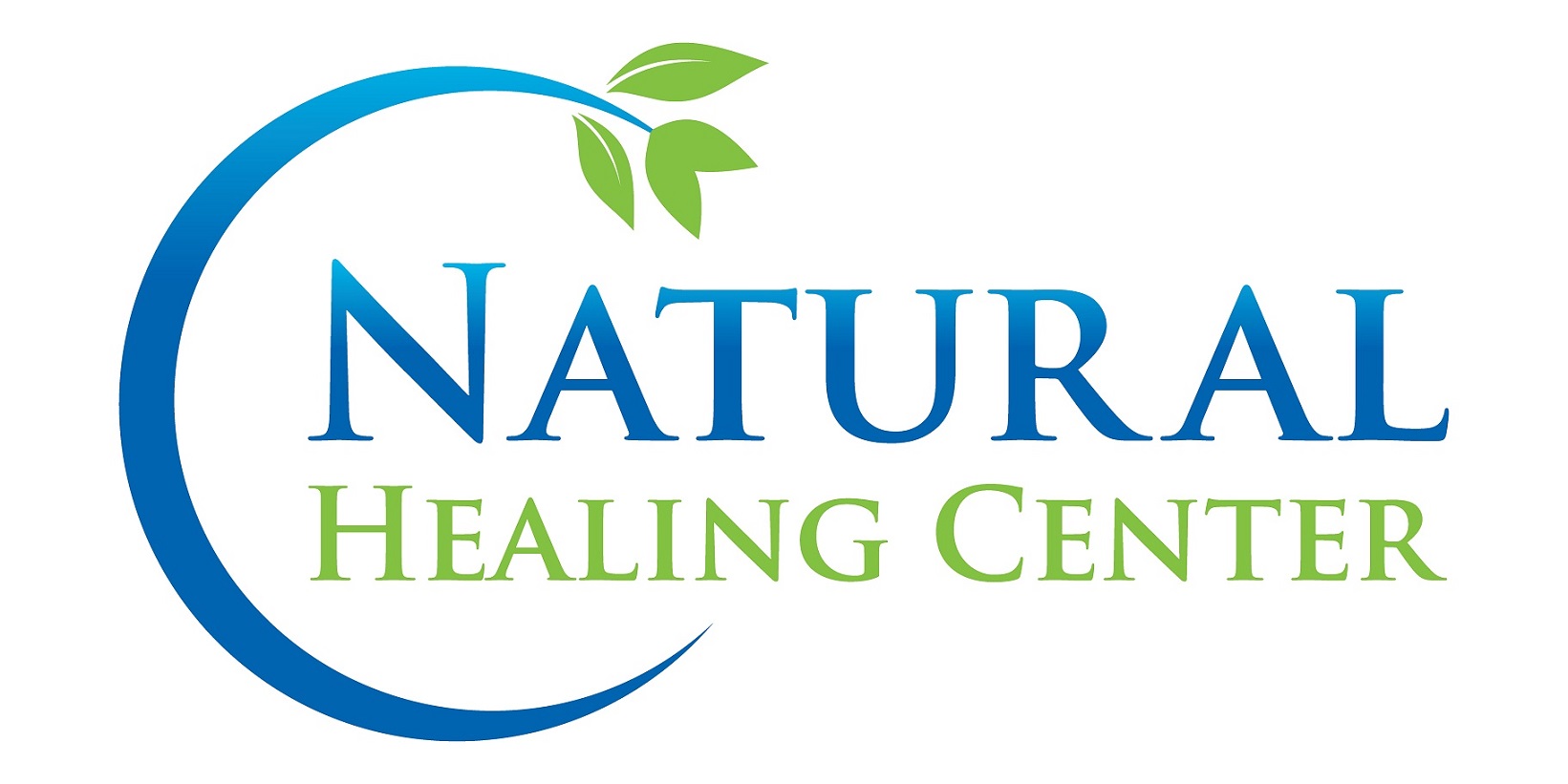 Rub scars gently and slowly with: organic wheat germ oil, organic sesame oil or organic black currant seed oil
2 times a day, four minutes each
If your scar is horizontal, rub vertically.


If your scar is vertical, rub horizontally.


If the scar is a circle, rub around and back & forth.
Rub Your Scars
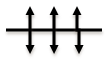 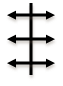 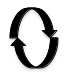 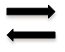 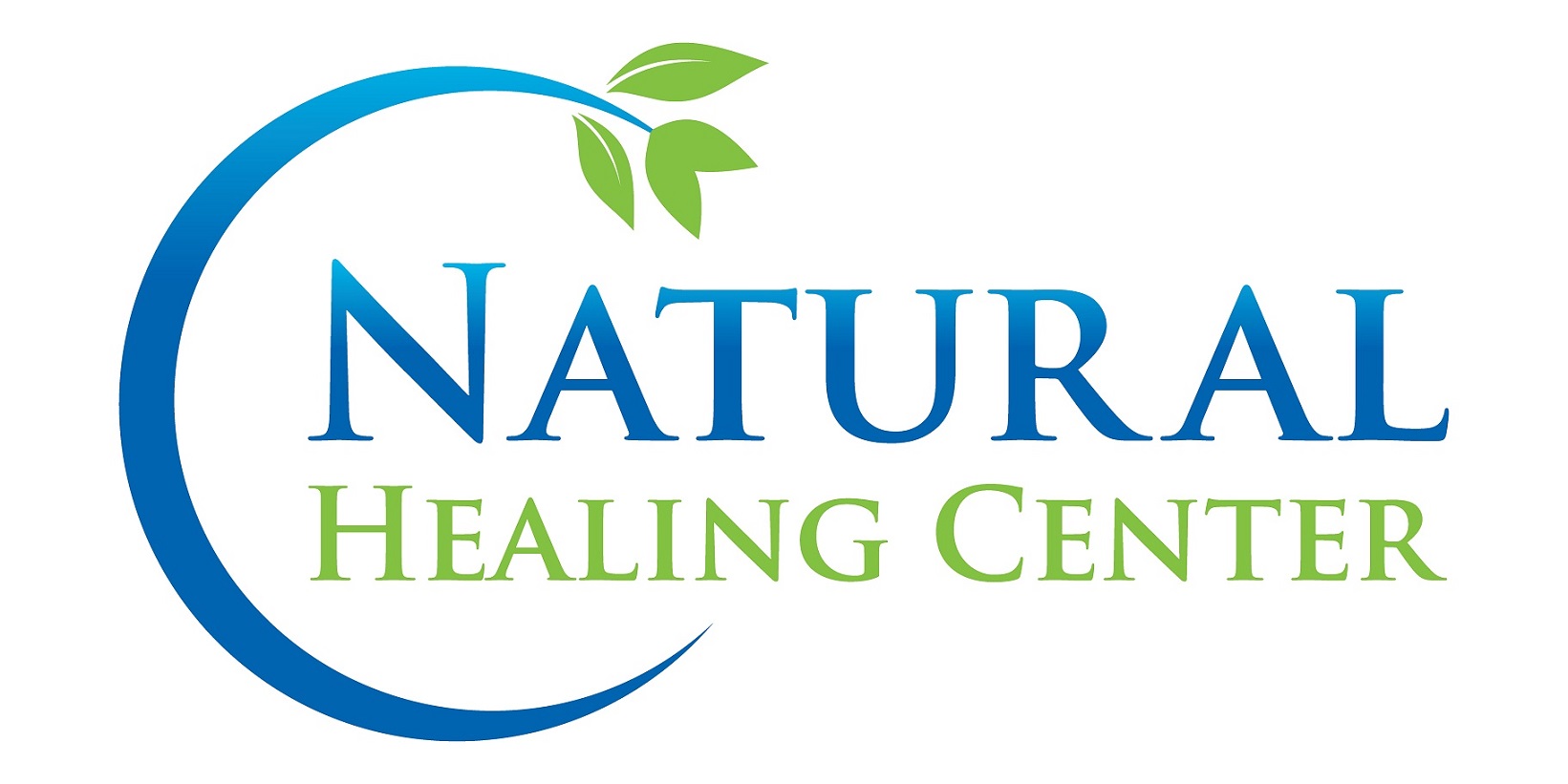 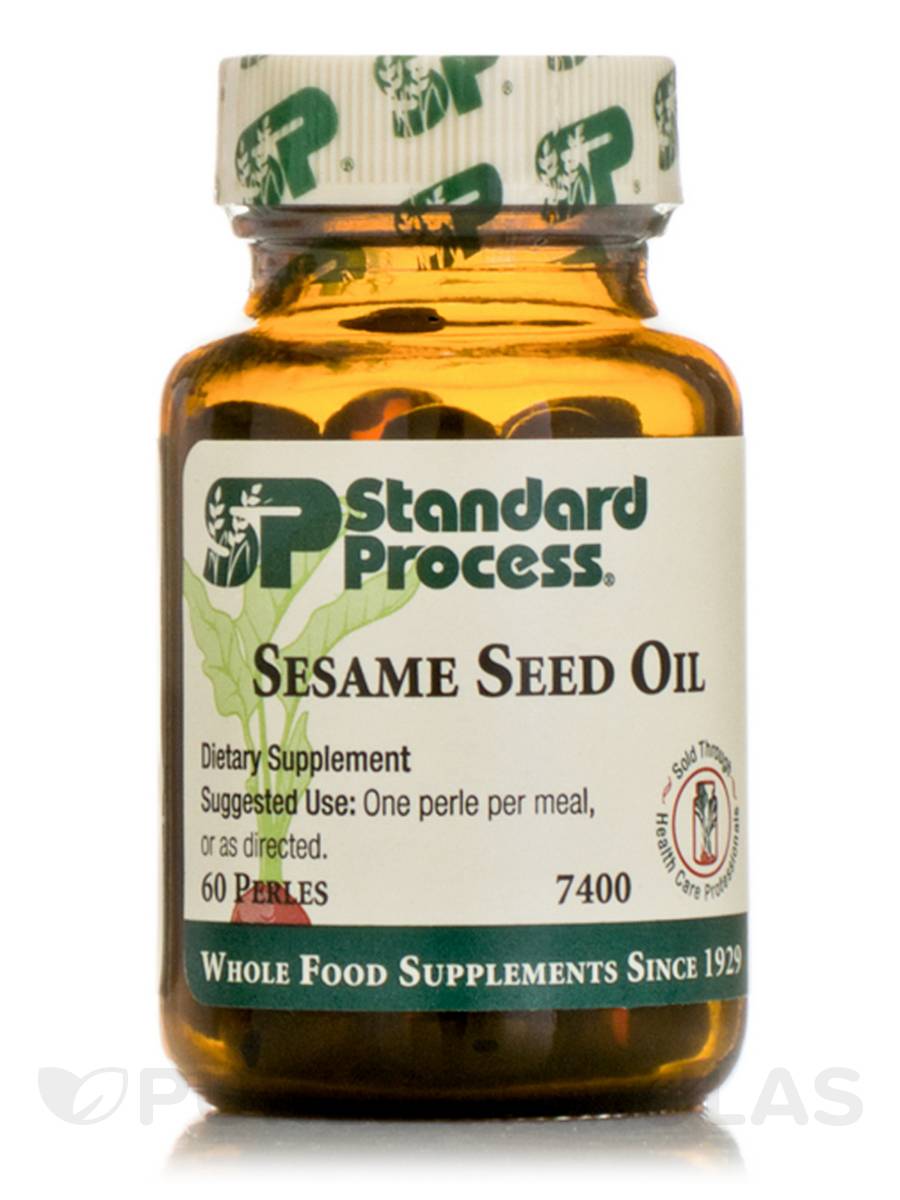 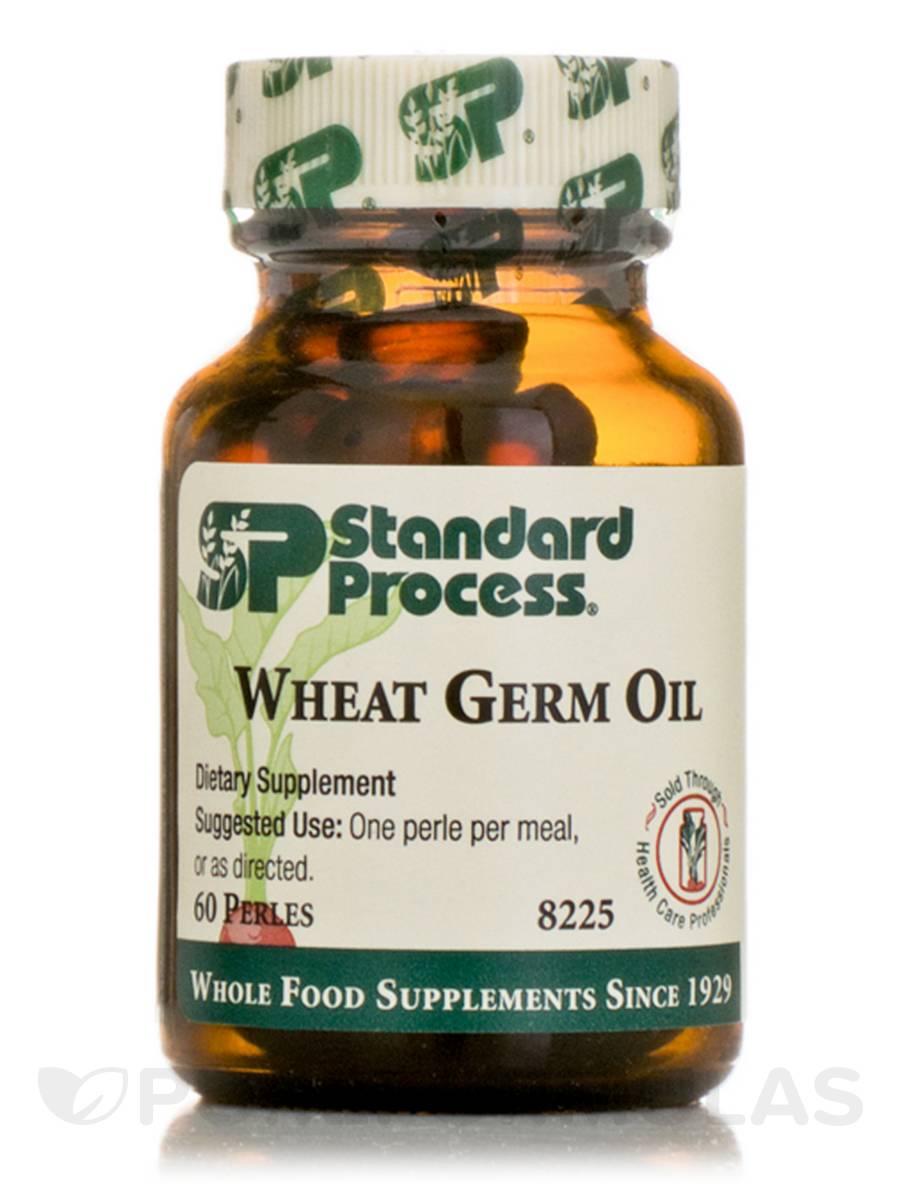 High Quality Oils


Chinese Cupping


Cold Laser Therapy
Additional Treatments for Scars
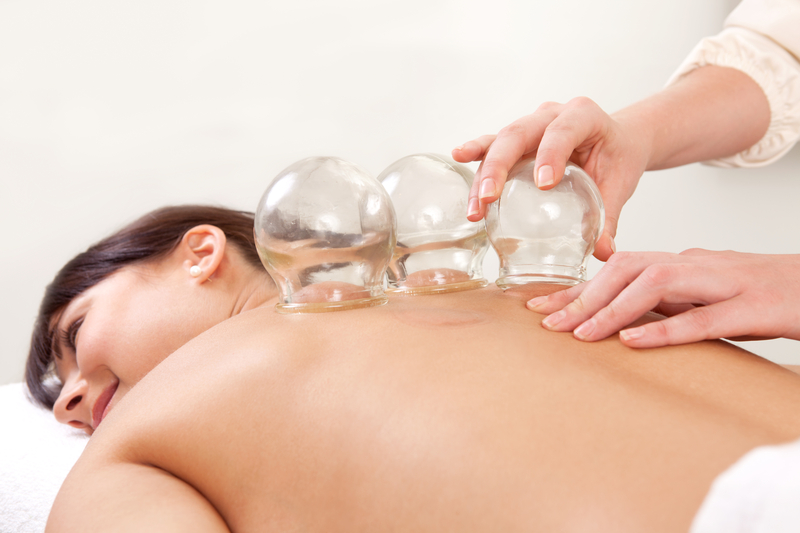 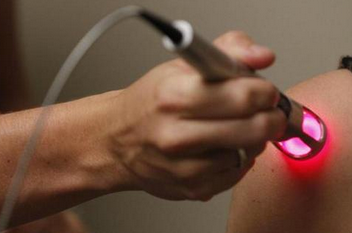 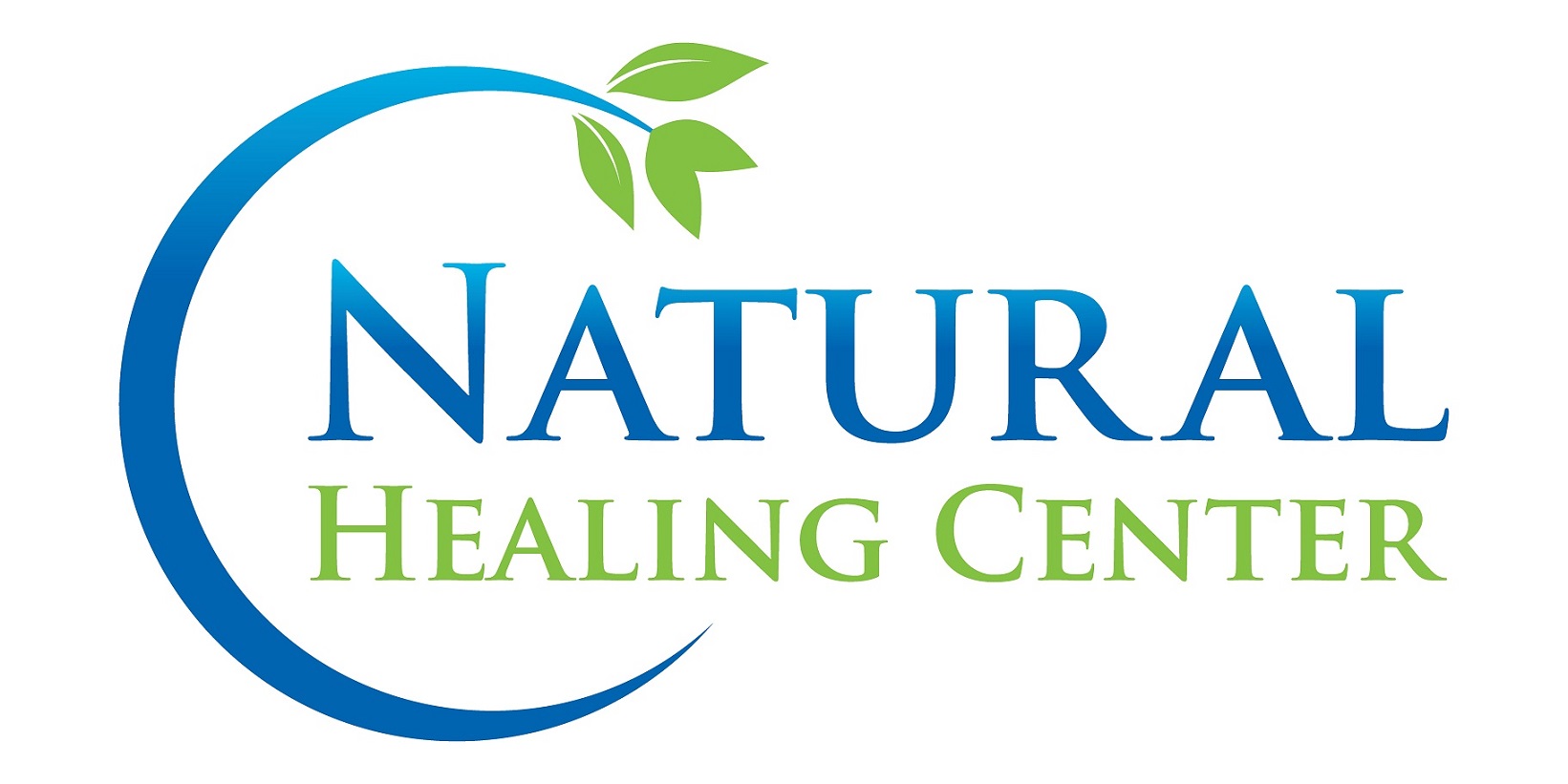 Nutrition
Oxygen
Water
The Power of NOW
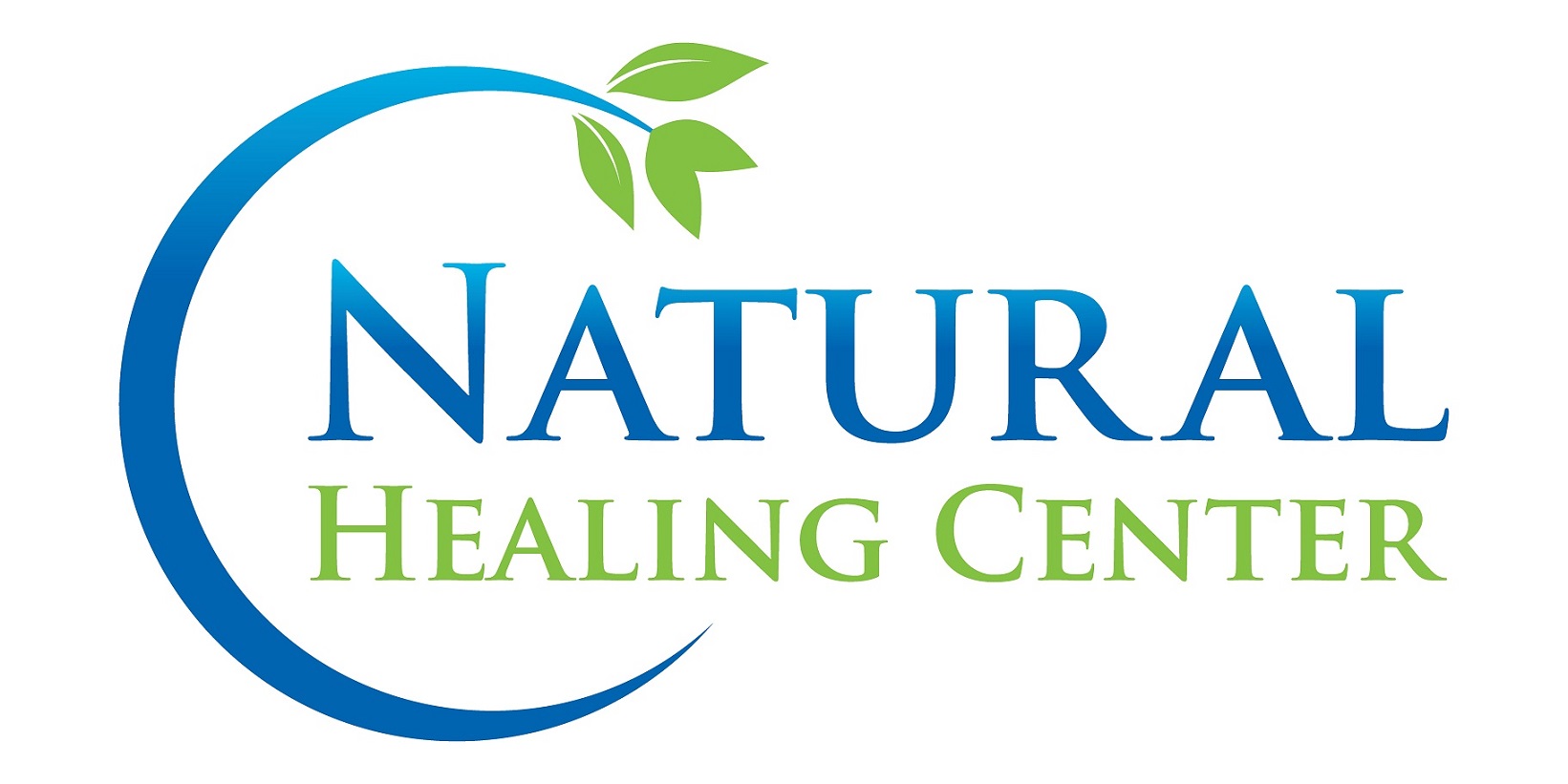 Nutrition
Protein:  Chicken, Beef, Fish, Lamb
Organic Veggies:  Green Leafy Veggies, Asparagus, Broccoli, Brussel Sprouts
Complex Carbs:  Yams, Zucchini, Squash, Pumpkin
Good Fats:  Avocado, Olive Oil, Raw Nuts, Chia Seeds, Flax Seeds
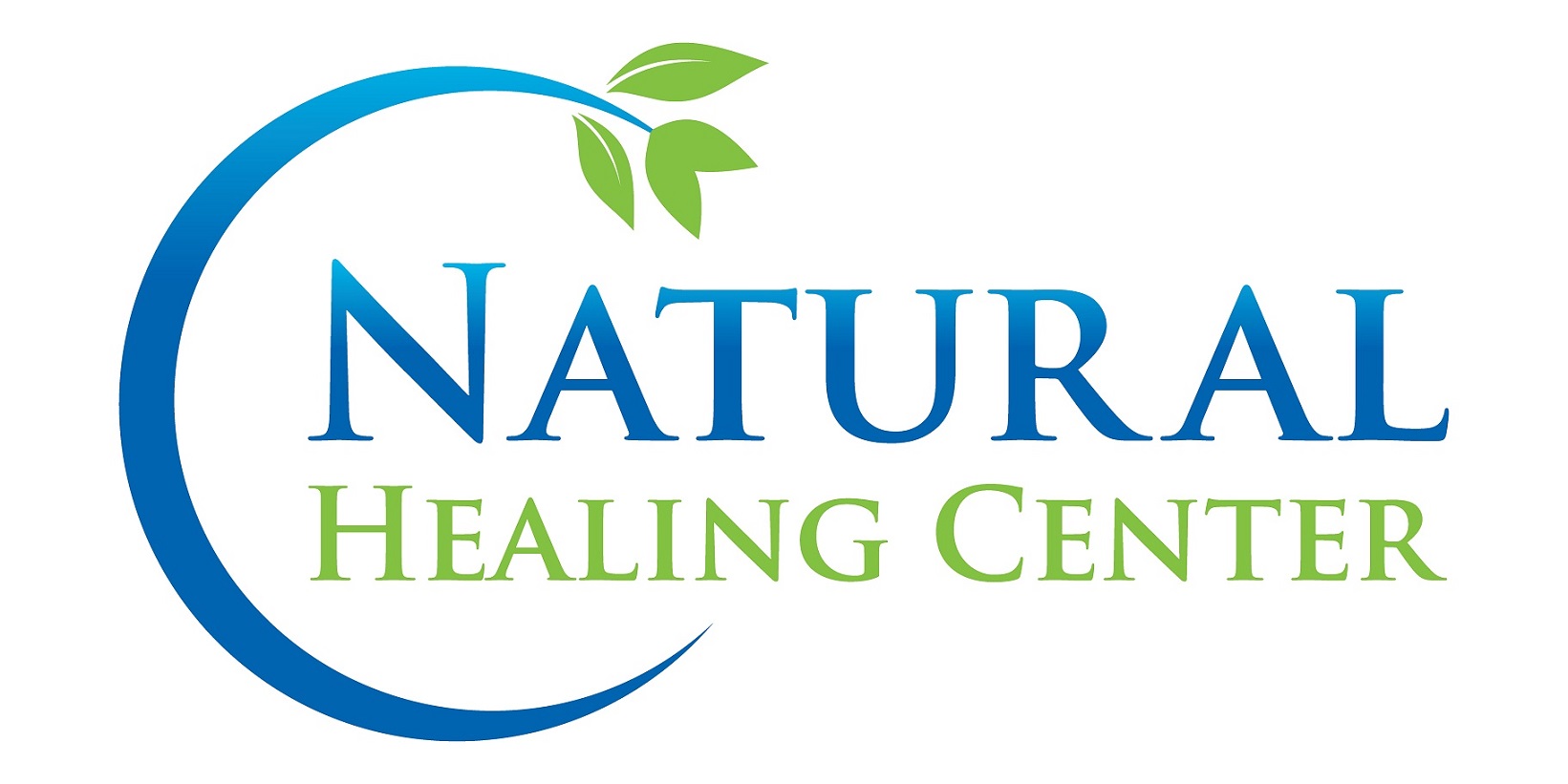 Digestion
Avoid all stressors
Adrenal stress stops stomach acid from forming; leaving digestion null and void
Body can’t break down foods for nutritional needs
Fats cannot be broken down causing gallbladder issues and loss of taste for meat (can’t break down meat)
Can progress to not being able to break down anything but steamed vegetables
Can cause a sugar addiction and loss of all nutrition
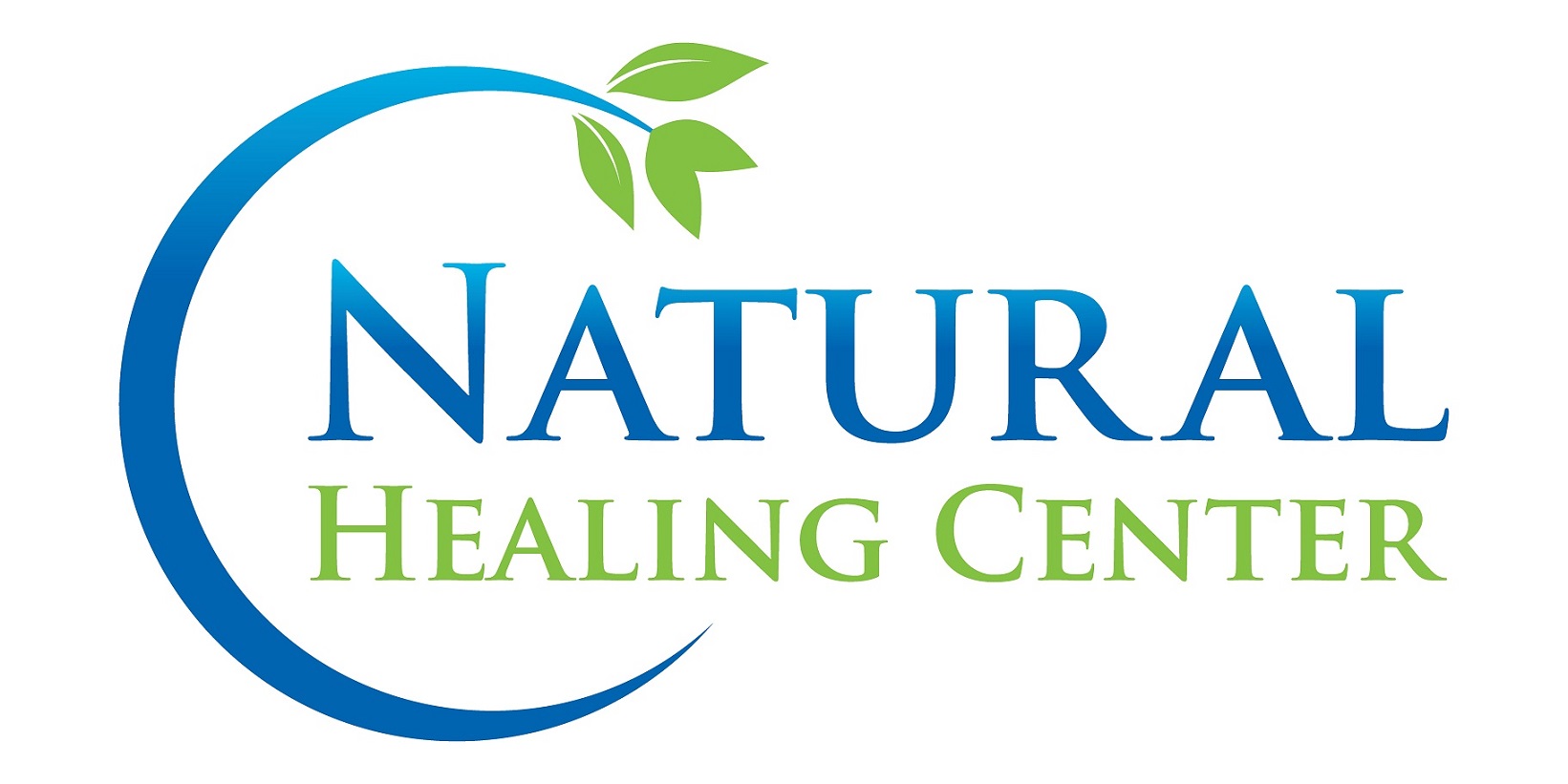 Harrower’s Chart
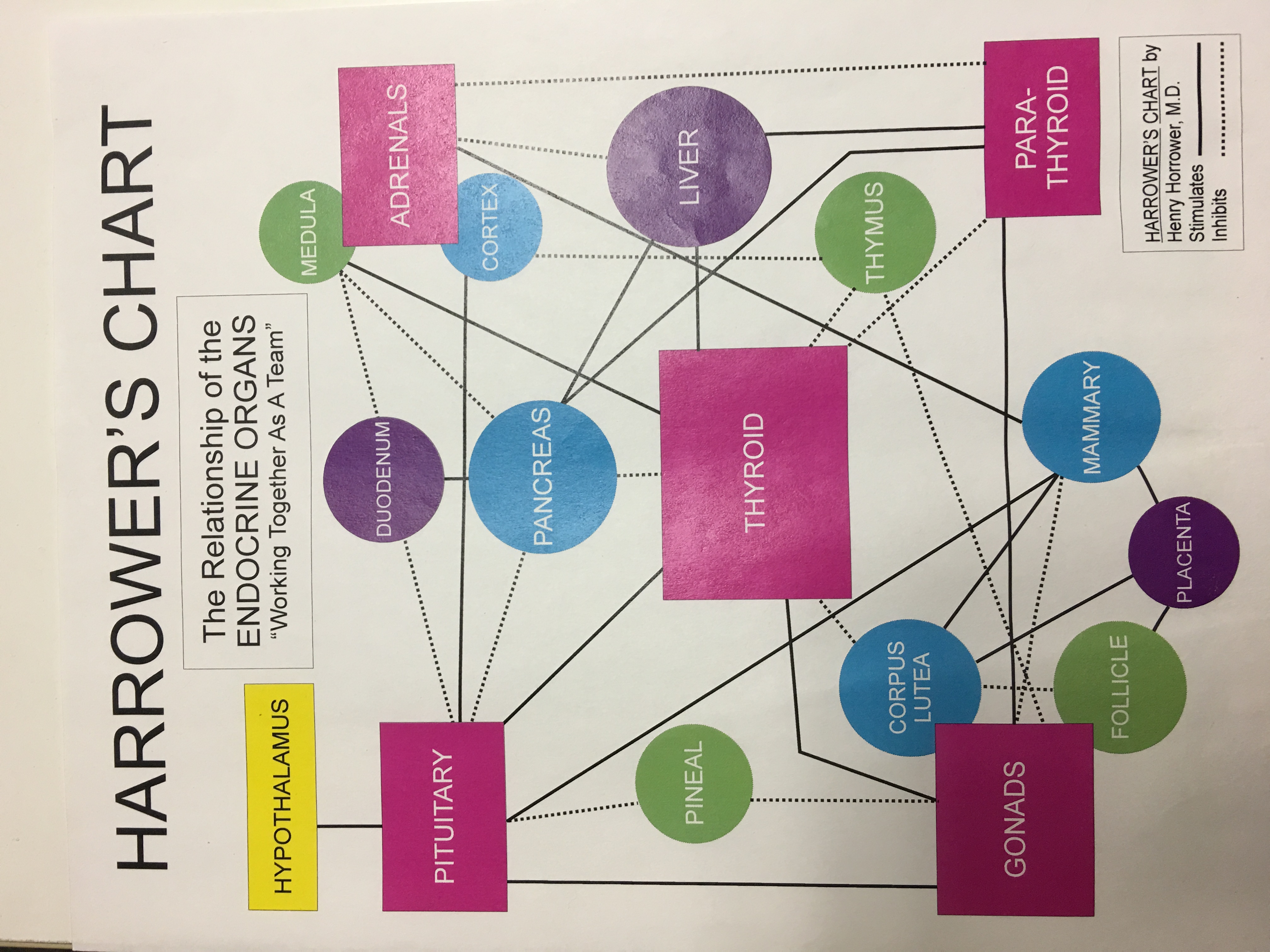 Minimum 8 Hours of sleep per night
Avoid Arguing
Forgive
Receive…….

How do YOU destress/unwind?
Relaxation
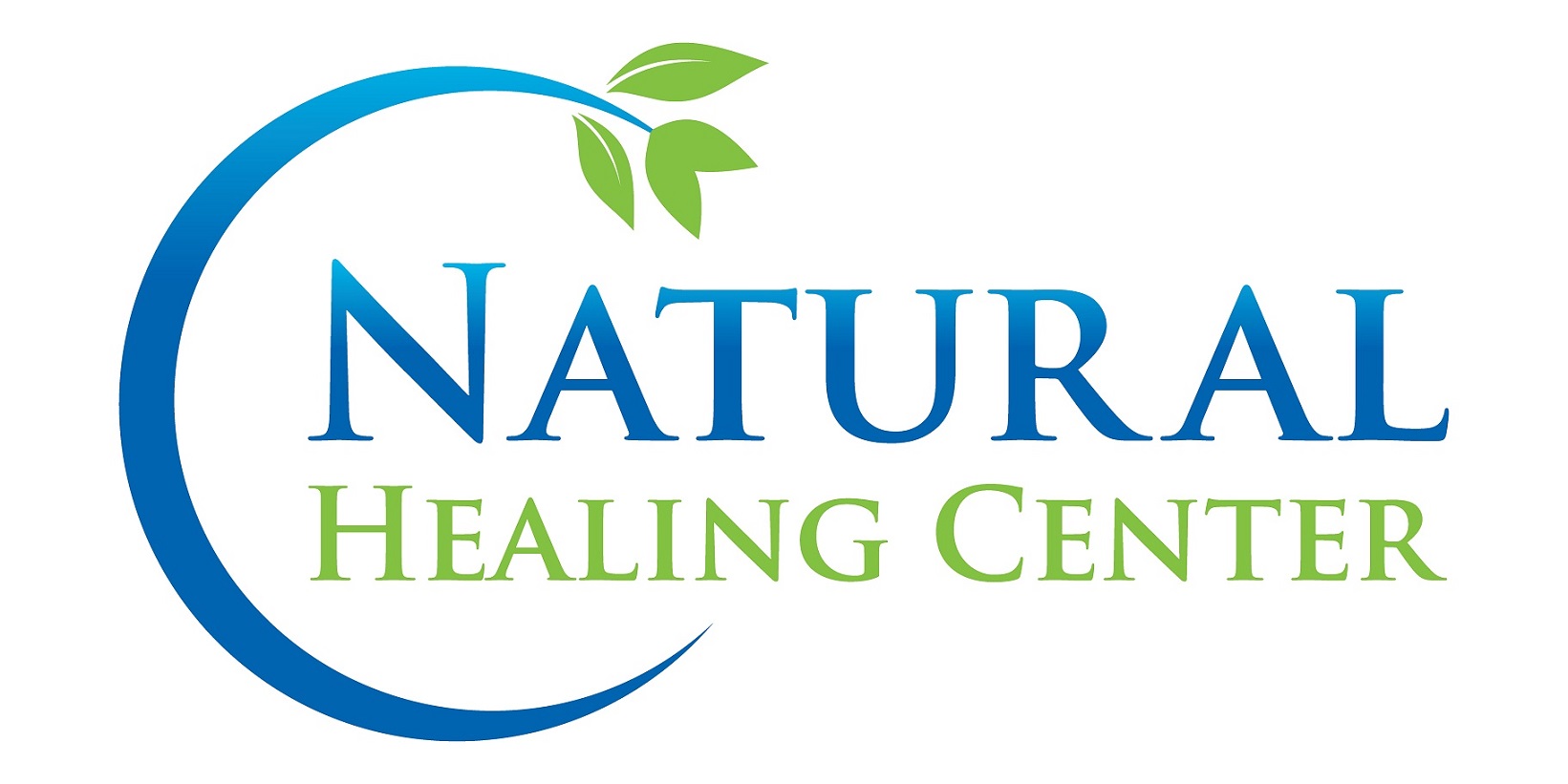 Brain Health
EPA & DHA
Did you know that EPA +DHA can reduce risk of coronary events by 53%?
Sudden death from heart attack by 90%?
Improve cognition and mental health with aging, reduce depression, reduce the risk of dementia, Alzheimer’s and stroke?
And in children, improve verbal and motor skills?
Did you know that an average American consumes a tiny 100-200mg of EPA + DHA where the National Institutes of Health’s minimum recommendation is 5x that at 650 mg/day?
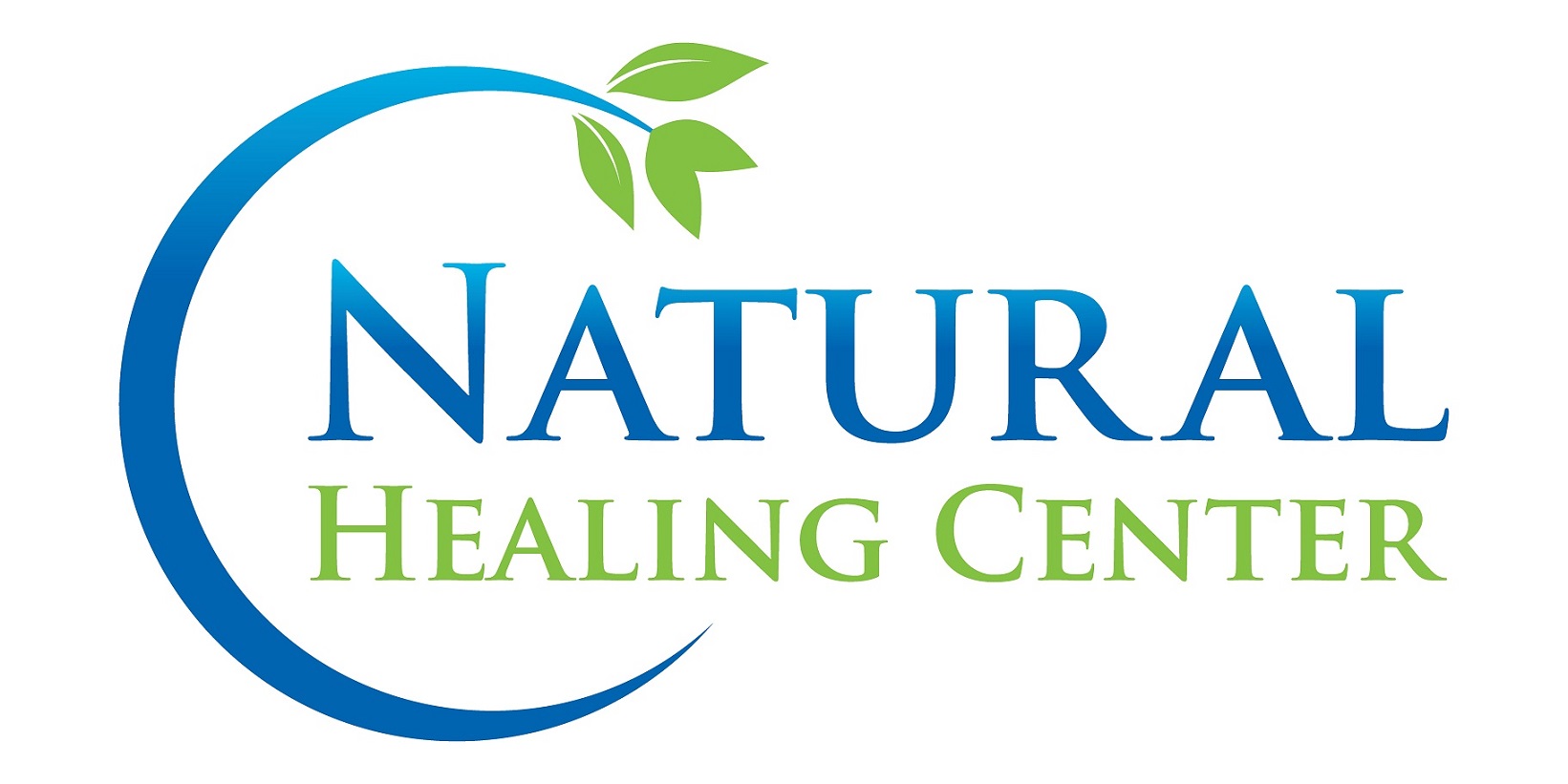 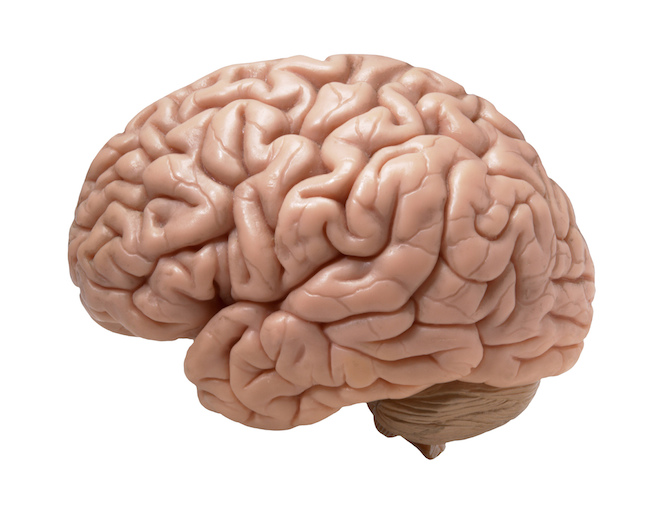 EPA & DHA
Reduce Inflammation
Repair Nerve Cells
Regulate Cell-to-Cell Signaling
Improve Mood, Memory & Focus
Improve Immune Function
Reduce Nerve & Joint Pain
Specific Fatty Acids  are Critical to a Healthy Nervous System
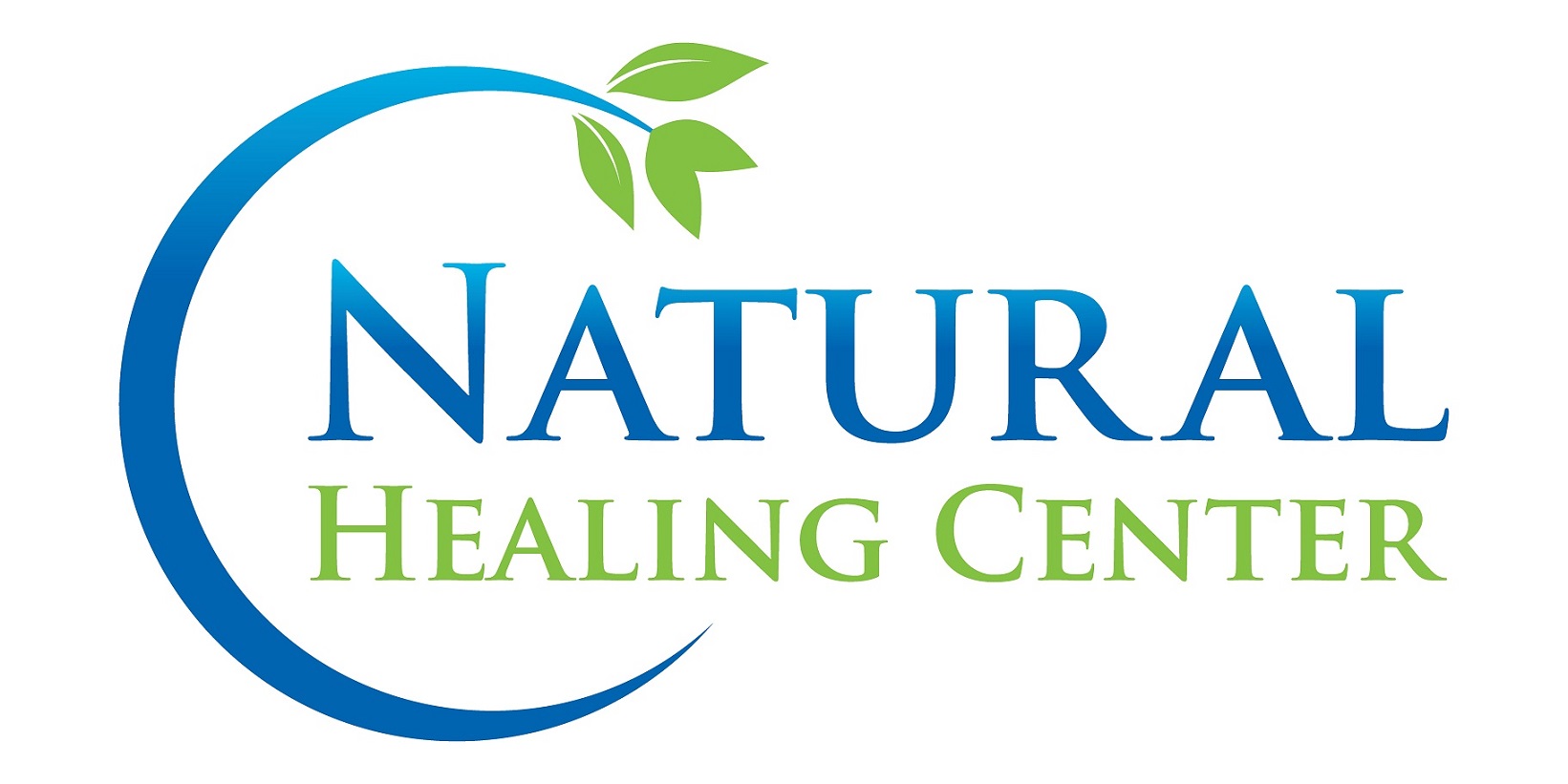 Practice Breathing 
for 
Relaxation and Pain Control
Oxygen
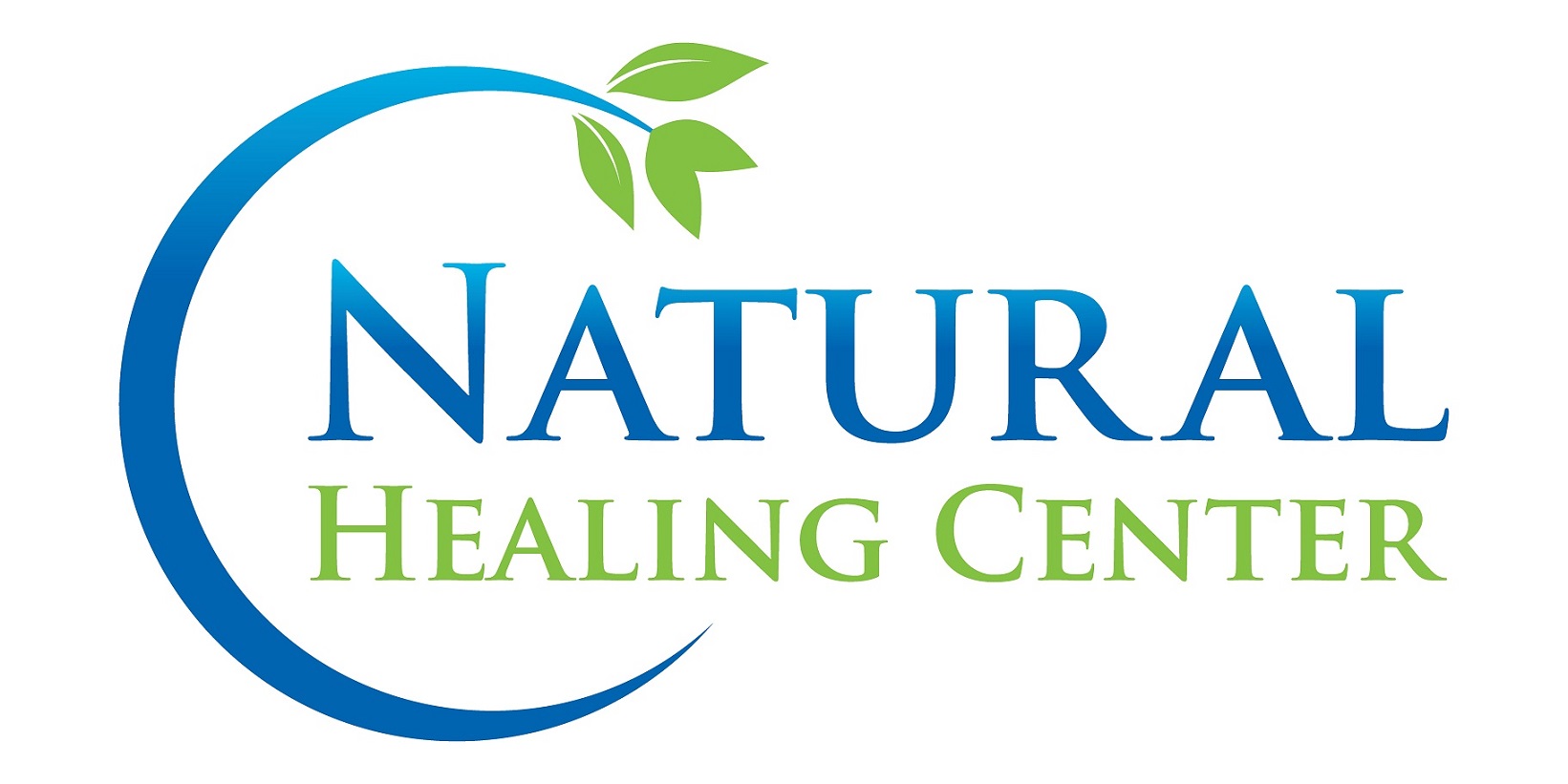 Inhale then Exhale as you Perform the Stretch
The EgglestonManeuver
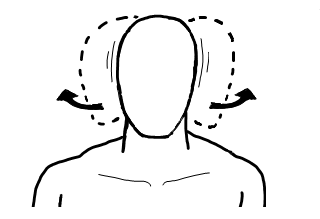 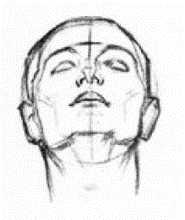 1.  Neck rotation with head on flat pillow 
(head tilted back)
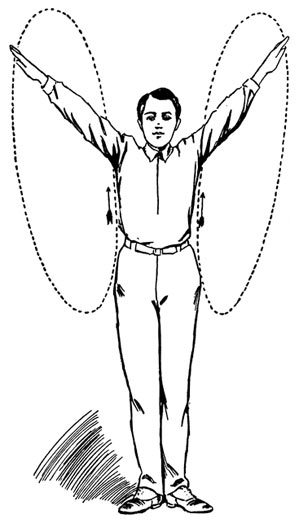 2.  Arm rotation backwards in your range of motion
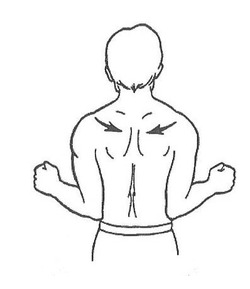 3.  Shoulder pinches backwards while exhaling
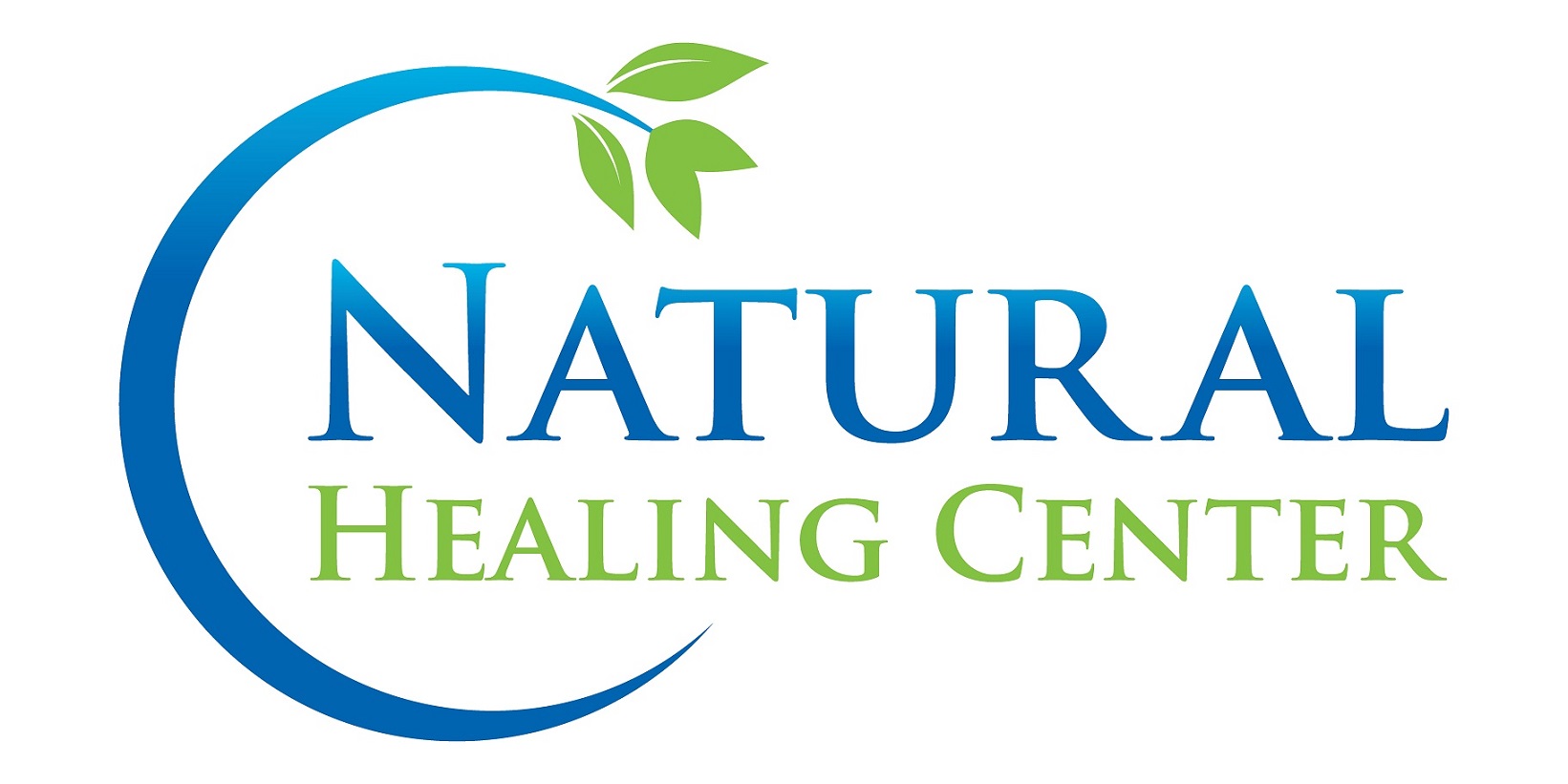 Drink Half  your Body Weight in Ounces
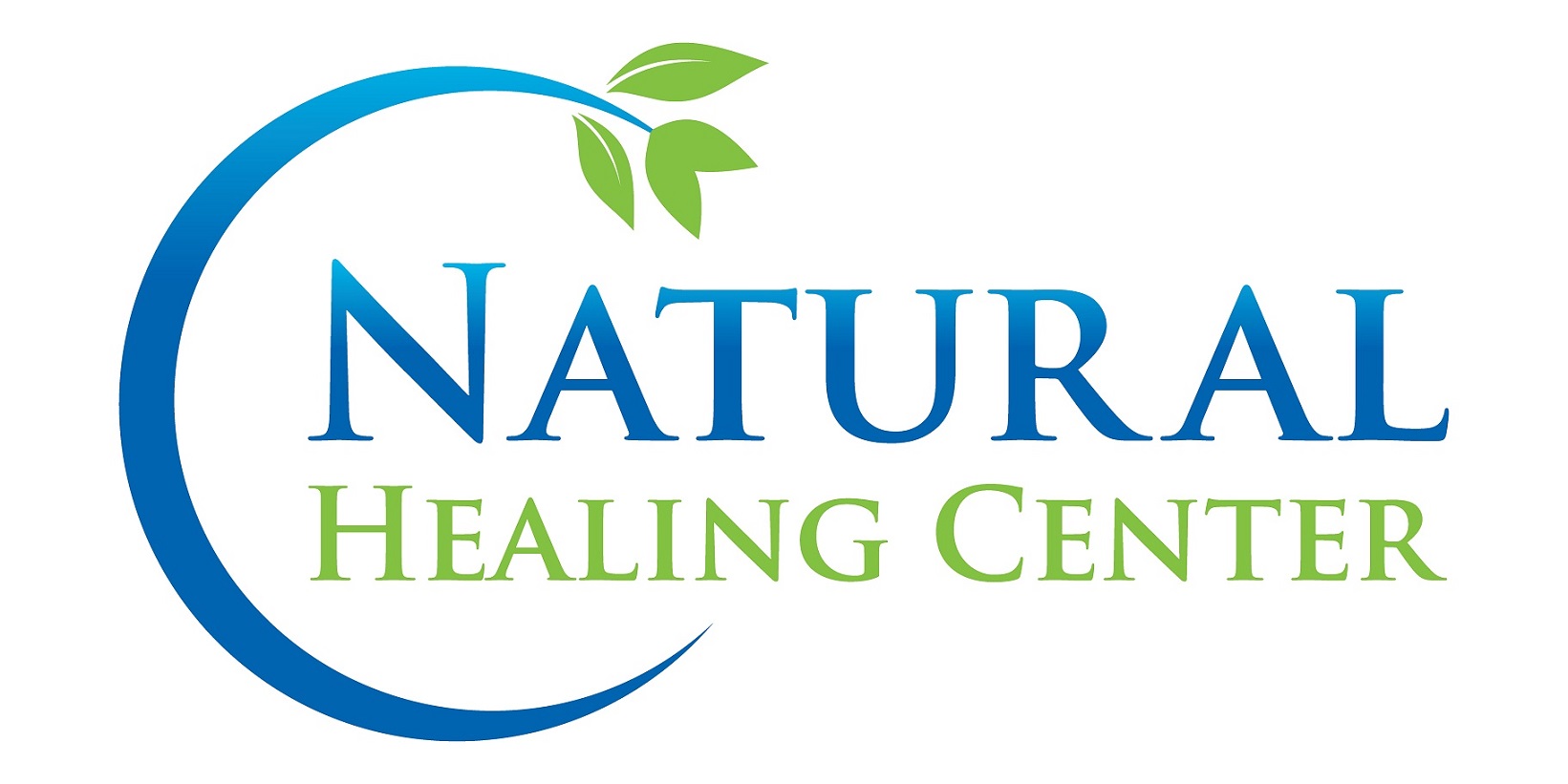 Filter your Water to Remove Common Toxins:
Drink Pure Spring Water
Fluoride
Chlorine
Lead
Mercury
Chromium 6
Arsenic
Pesticides
Insecticides
Chemicals
And More
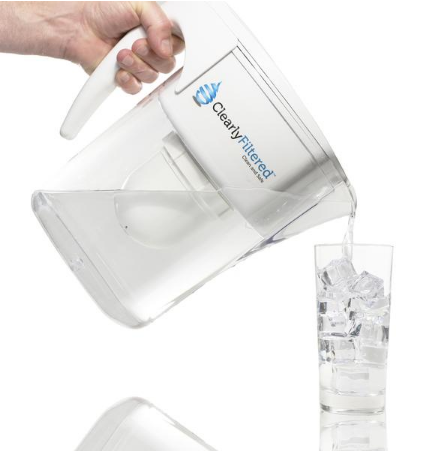 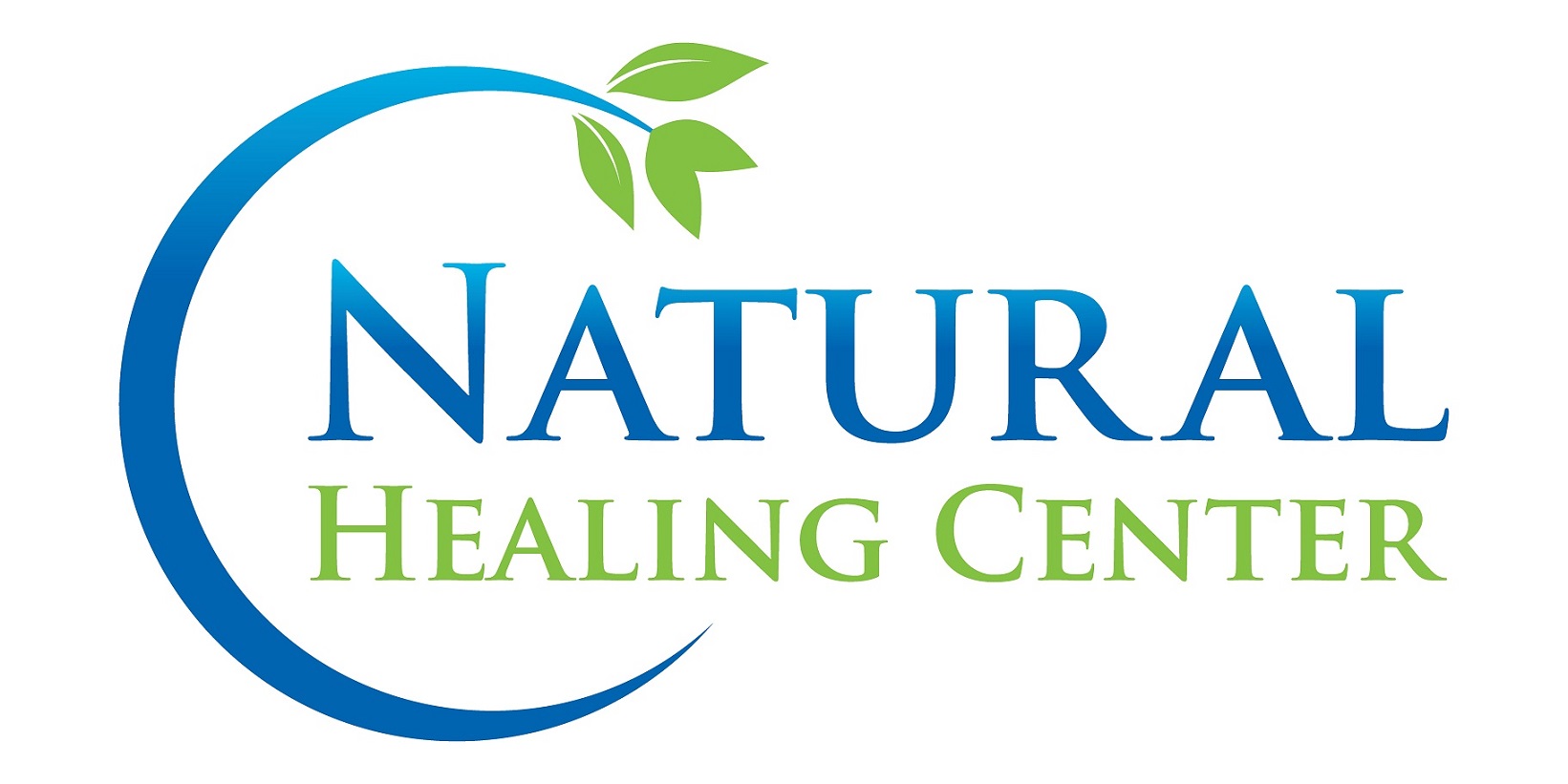 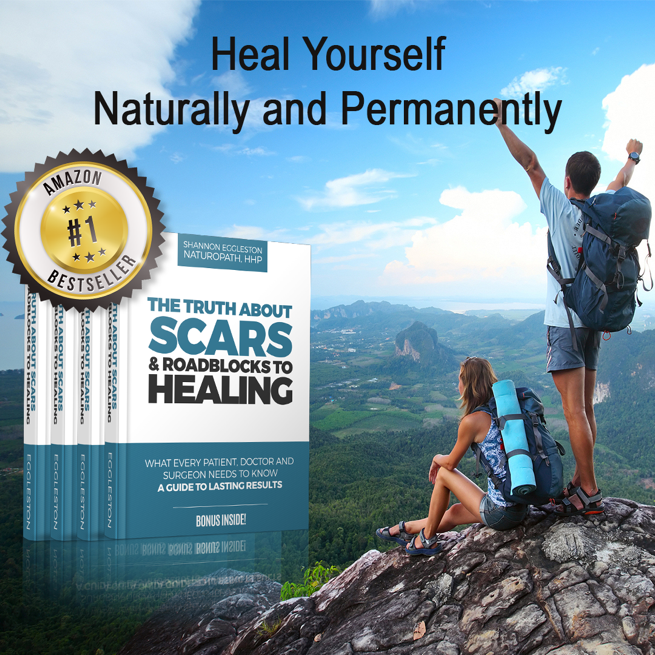 Questions?